Solving Reionization with Resolved Lyman-α
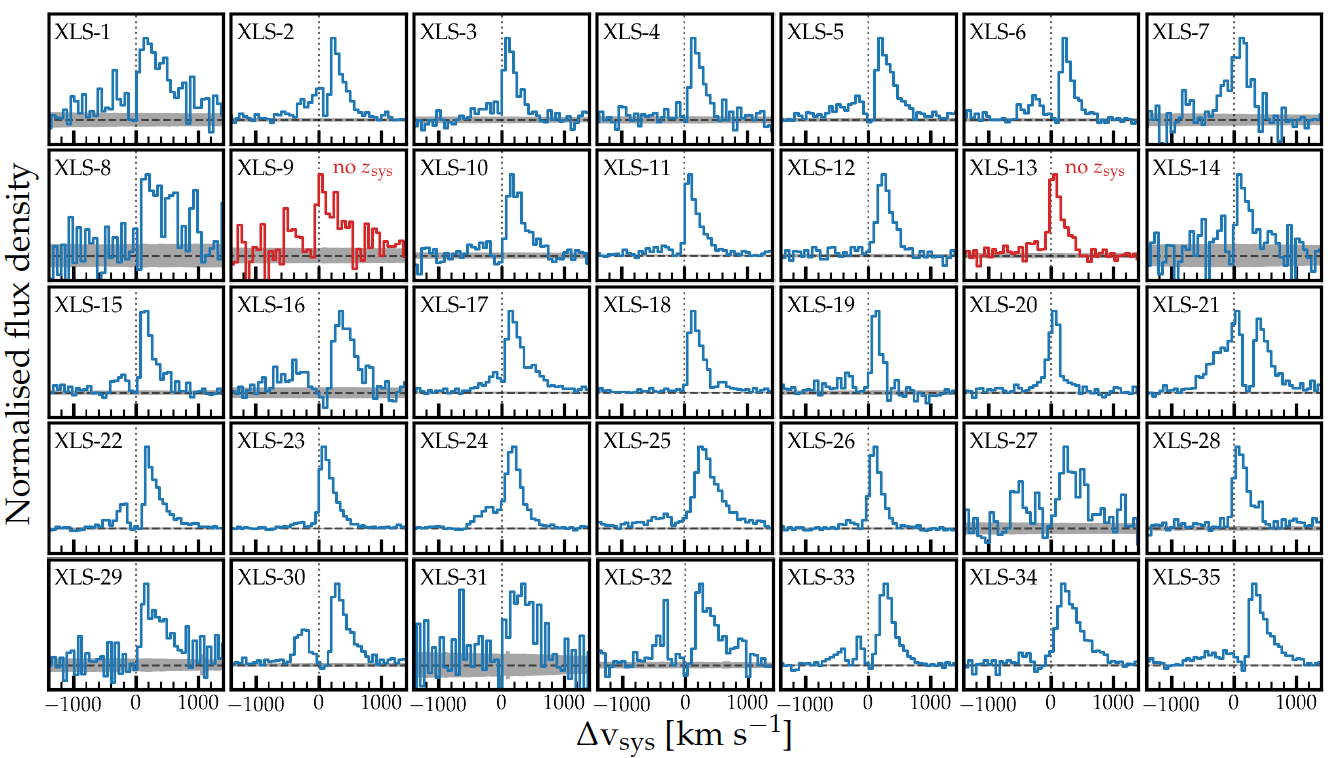 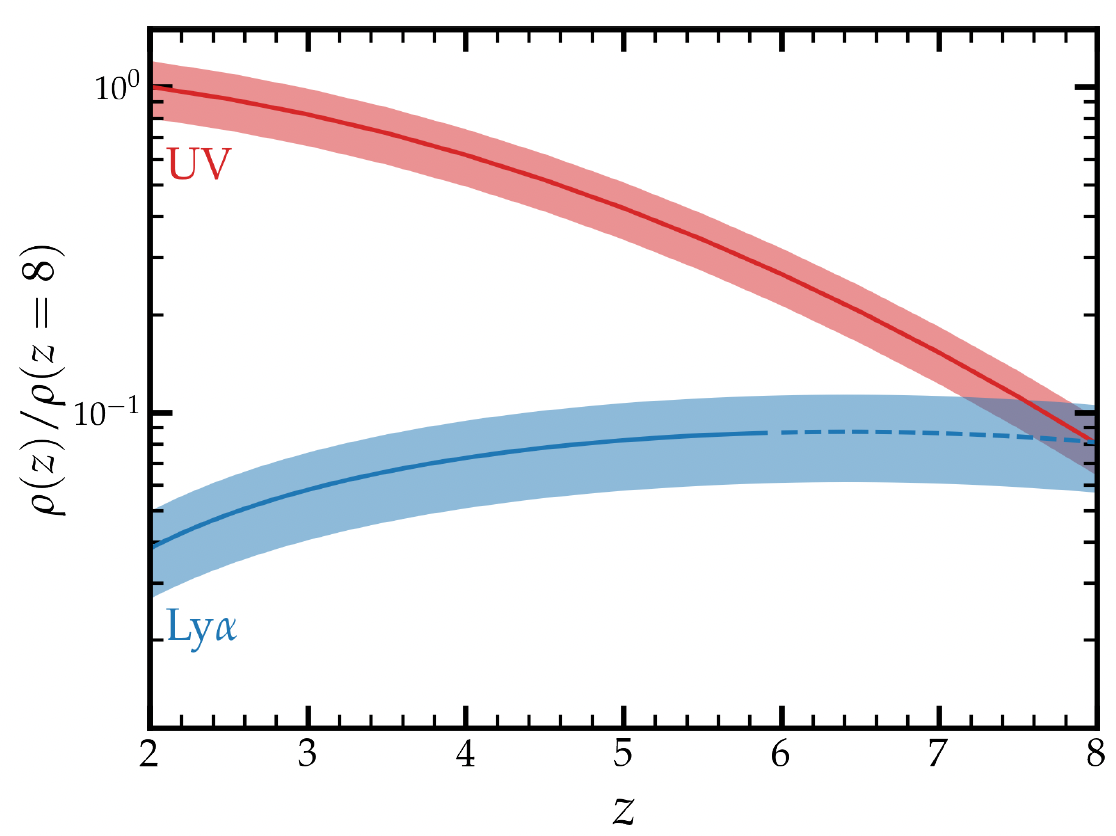 Rohan Naidu (Harvard)
Jorryt Matthee, Pascal Oesch, Charlie Conroy, XLSz2 Survey Team
Cosmic Reionization
Last major phase transition of the Universe.
Loeb+06
Cosmic Reionization: ionizing photon budget
Reionization Budget = Number of galaxies
	                    x Ionizing photons/galaxy
		         x Fraction that evade dust+HI
		         = ⍴SFR ξion fesc
Clear path to ⍴SFR and ξion with JWST.
Direct measurements of escape fractions (fesc) impossible at z>4 due to IGM opacity.
LyC fesc  = What fraction avoids Dust + HI
Low fesc,  “non-leakers”
High fesc,  “LyC leakers”
Matthee+21
Cosmic Reionization: everything hinges on LyC fesc
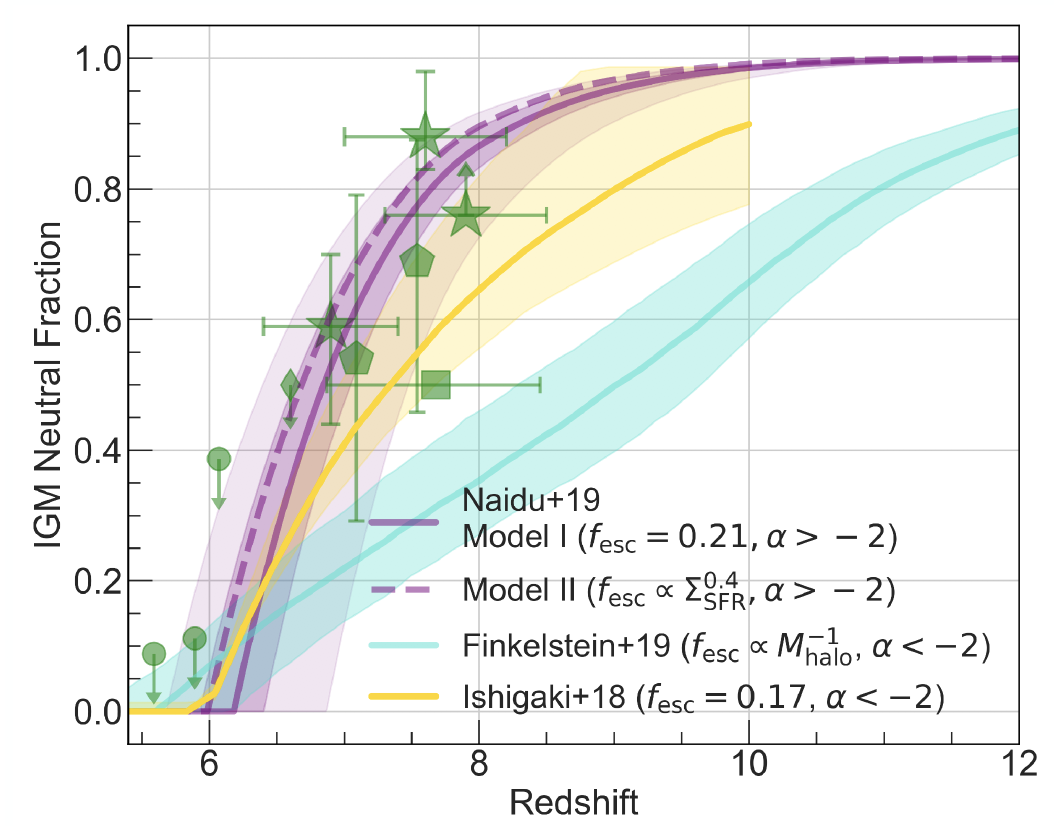 Bright galaxies
have high fesc
Timeline
Faint galaxies
have high fesc
Naidu+20, Tacchella+18
Radically different pictures of reionization depending on fesc distribution.
Cosmic Reionization: everything hinges on LyC fesc
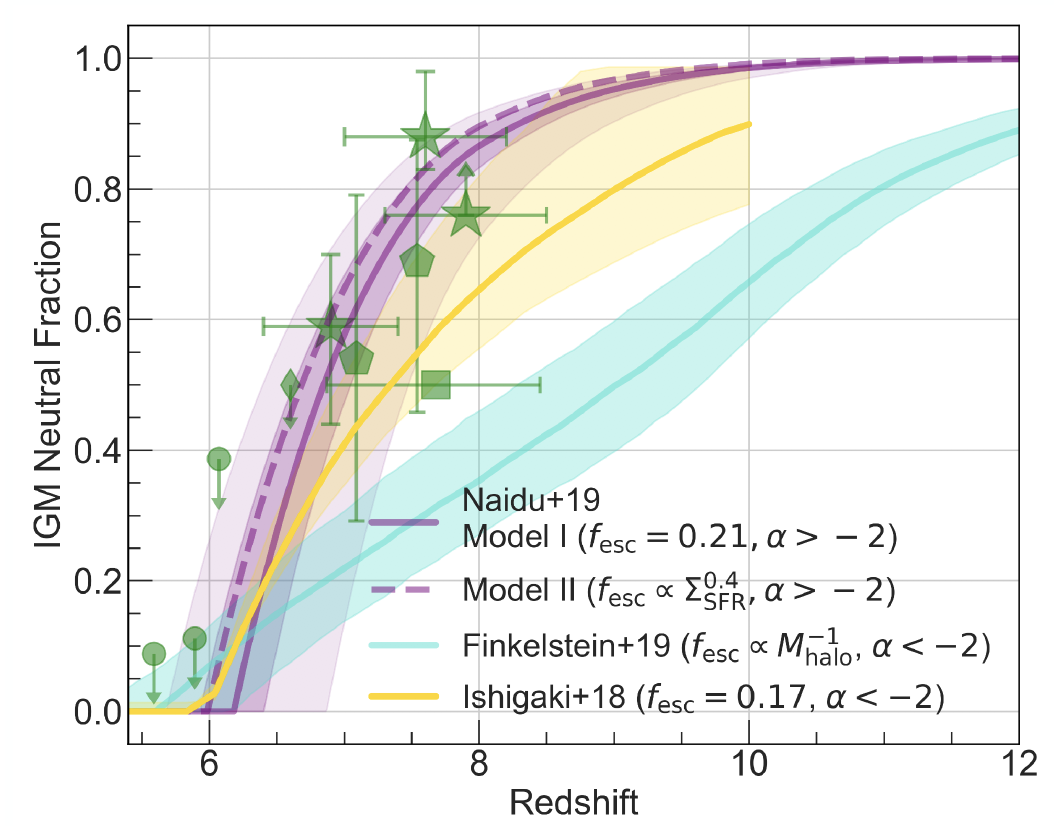 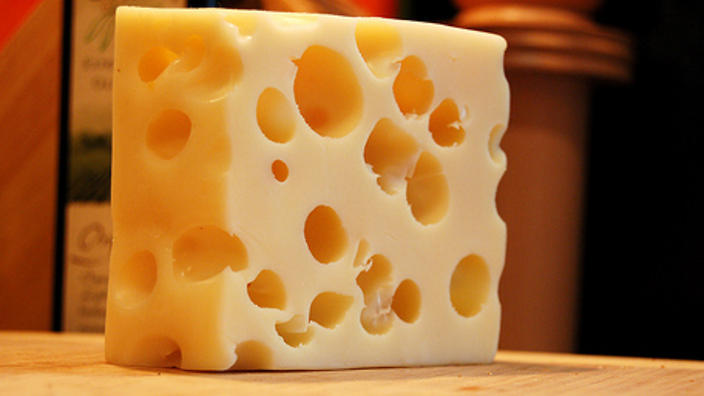 Bright galaxies
have high fesc
Topology
Timeline
Faint galaxies
have high fesc
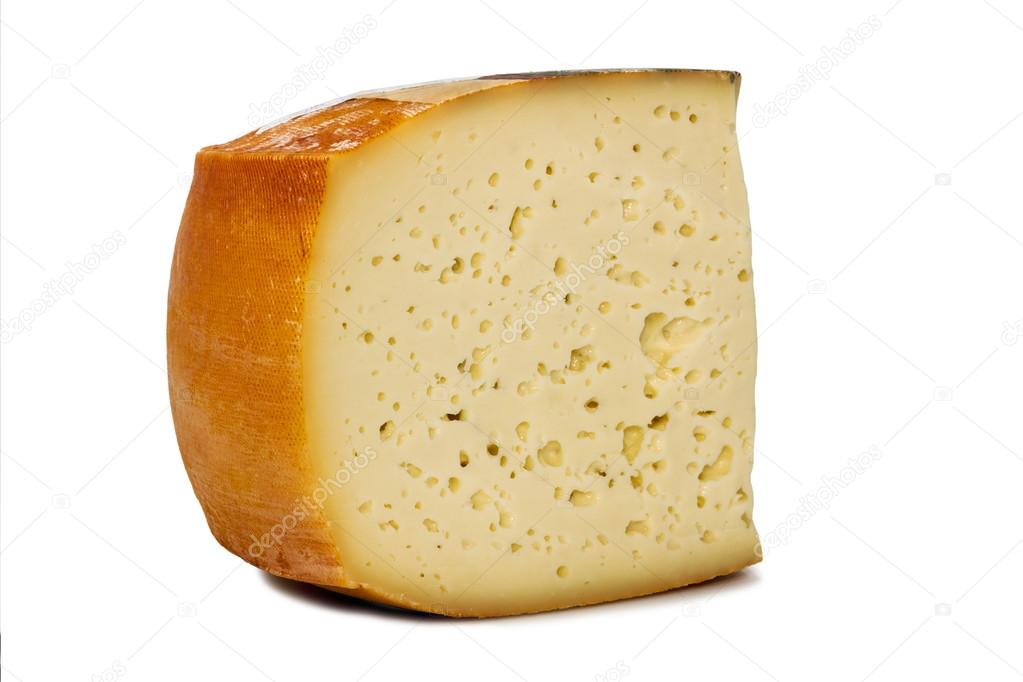 Naidu+20, Tacchella+18
Radically different pictures of reionization depending on fesc distribution.
1.  A new route to fesc: resolved Lyα2.  A Lyα formalism for the ionizing background3. JWST preview: Double Bubble Lyman Trouble
State of the (LyC fesc) Union
Difficult to perform a simple test at significant redshift: what are the properties of leakers vs. non-leakers?
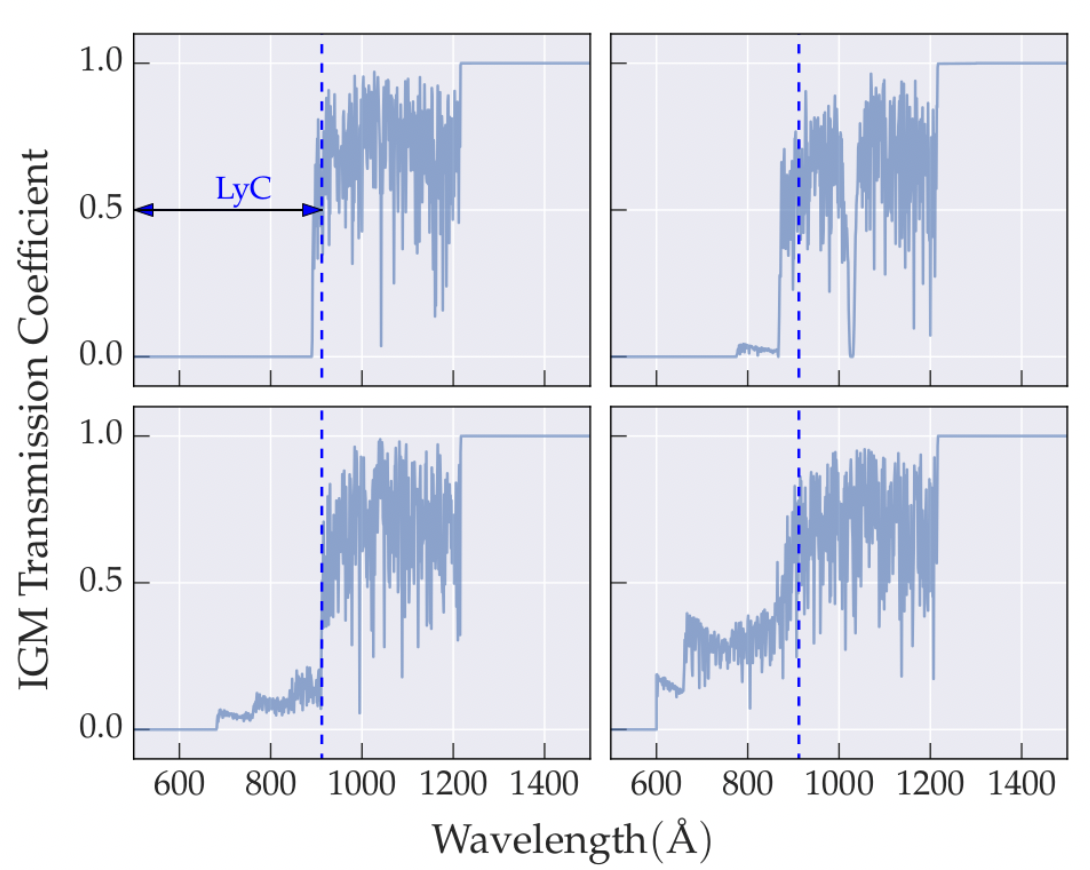 Naidu+17
State of the (LyC fesc) Union
Difficult to perform a simple test at significant redshift: what are the properties of leakers vs. non-leakers?
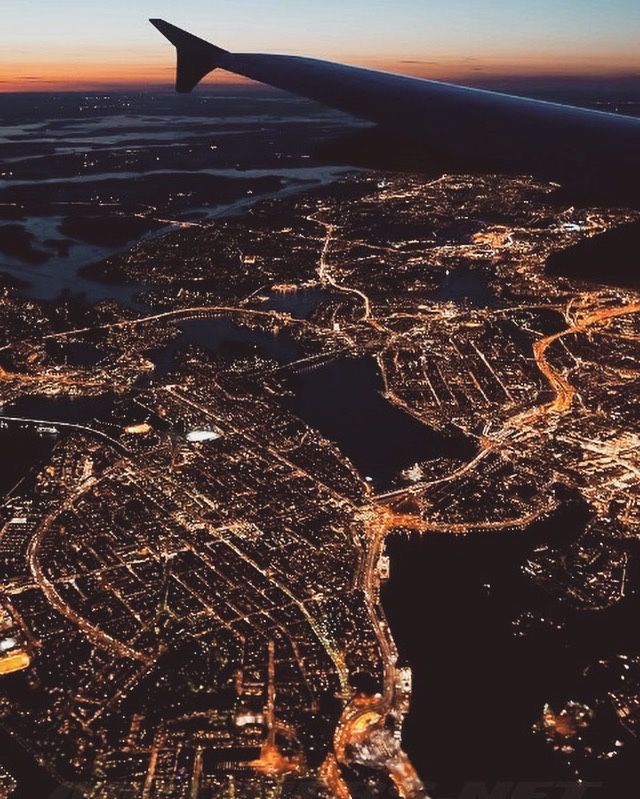 Fog (IGM/viewing angle effects) =      can’t tell how bright the city (fesc) is
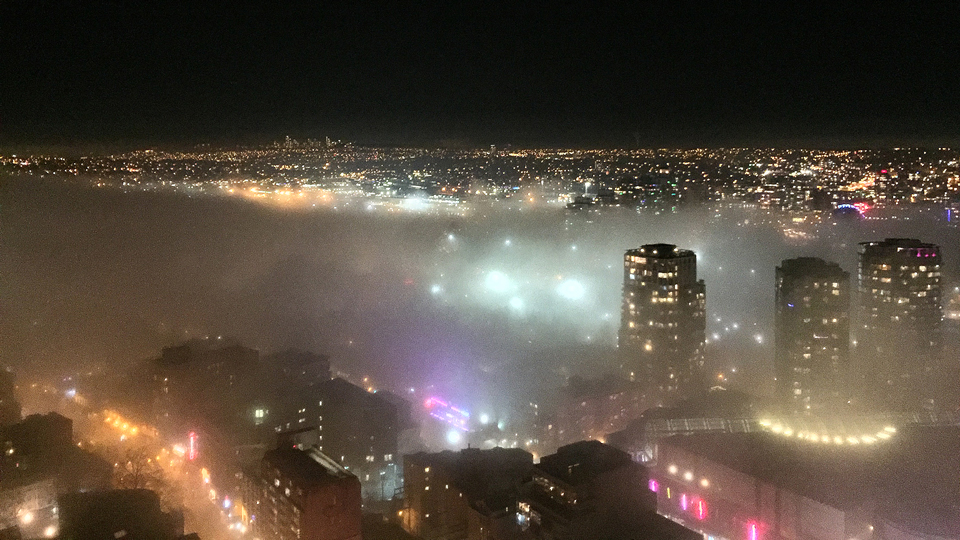 State of the (LyC fesc) Union
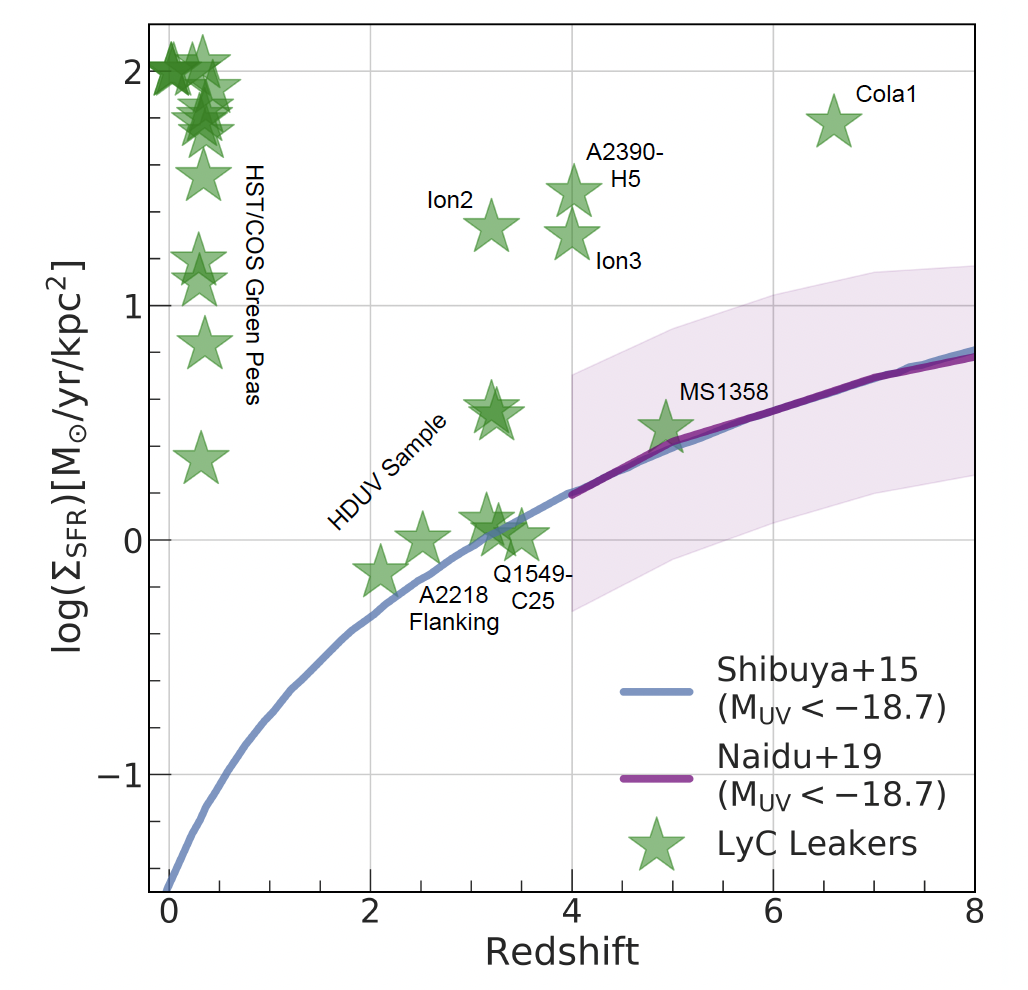 Difficult to perform a simple test at significant redshift: what are the properties of leakers vs. non-leakers?

What is the connection between results at lower redshifts and the Epoch of Reionization?
Naidu+20
State of the (LyC fesc) Union
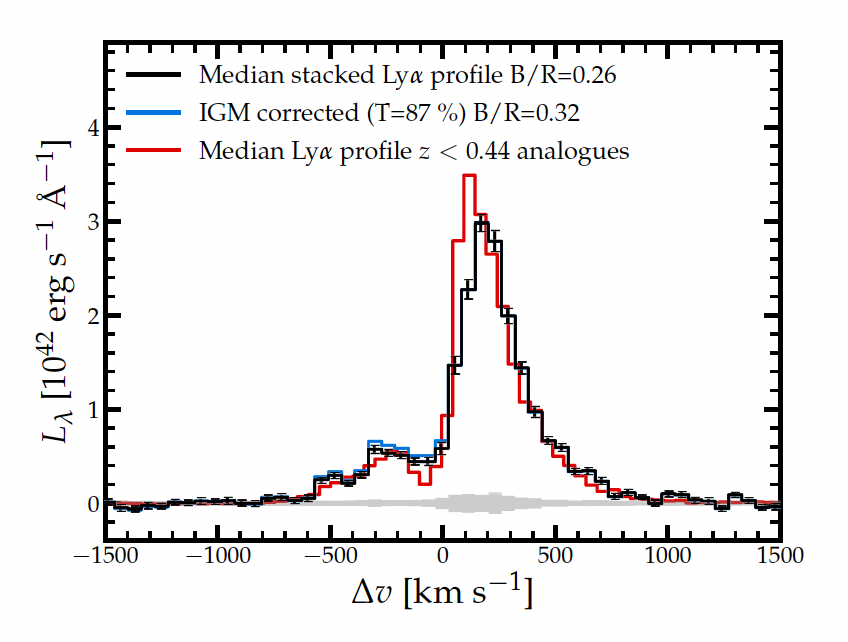 Difficult to perform a simple test at significant redshift: what are the properties of leakers vs. non-leakers?

What is the connection between results at lower redshifts and the Epoch of Reionization?
Resolved Lyman-α 
is the panacea
Resolved Lyman-α is the LyC panacea: convenience
~1000x brighter than LyC.
Negligible IGM stochasticity (out to z~3-4).
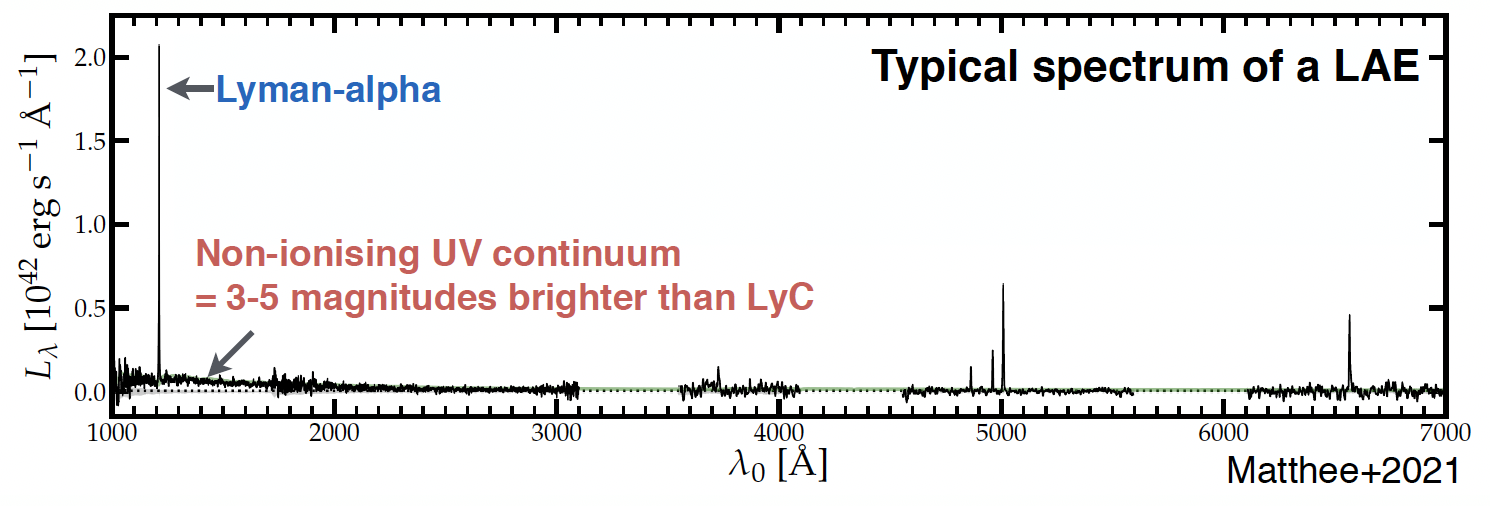 Lyman-α is uniquely sensitive to HI
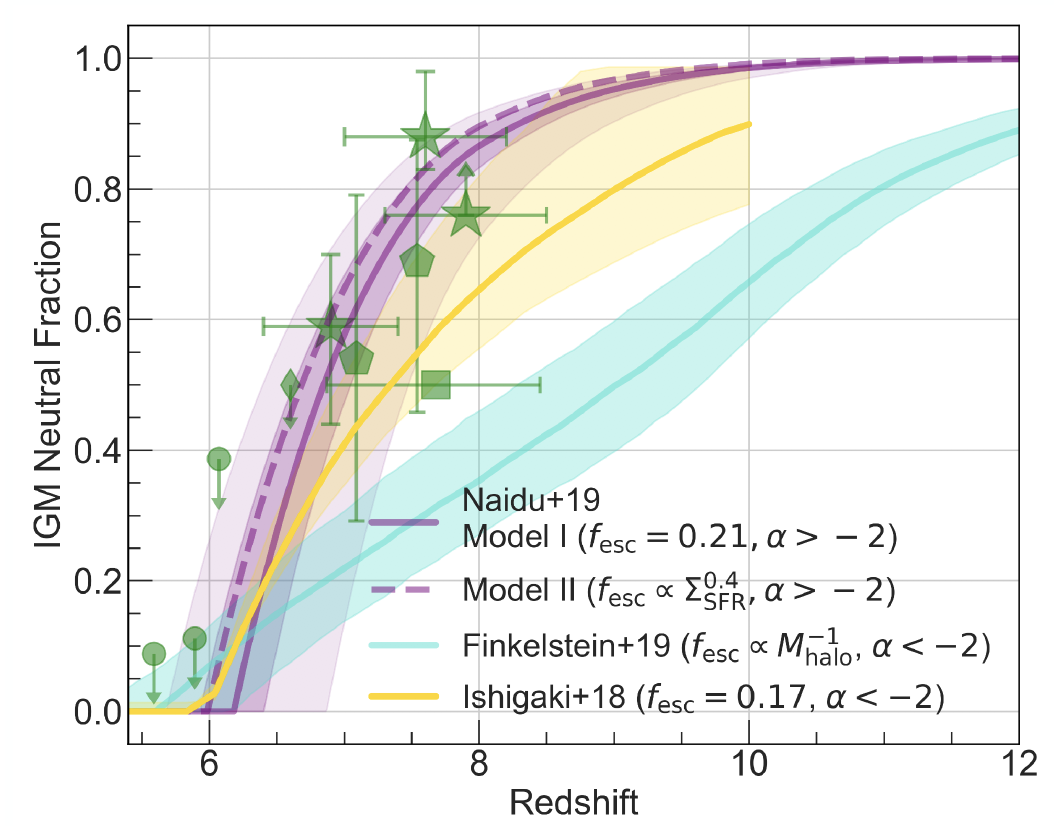 Has been used for decades to trace reionization.
Naidu+20, Tacchella+18
Lyα profiles are excellent tracers of LyC fesc: peak separation (Vsep)
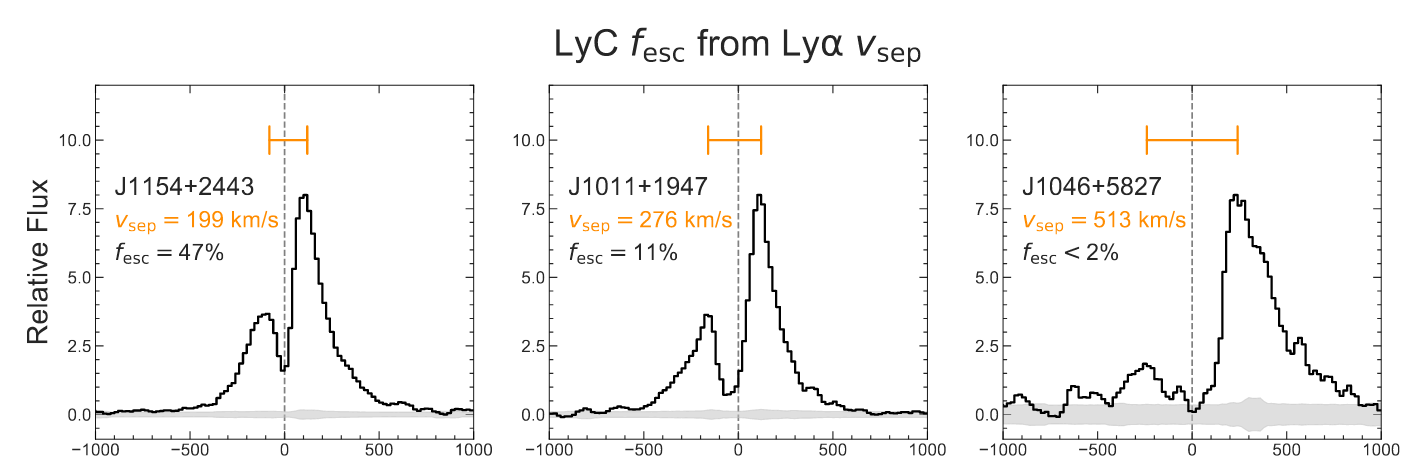 z~0.3
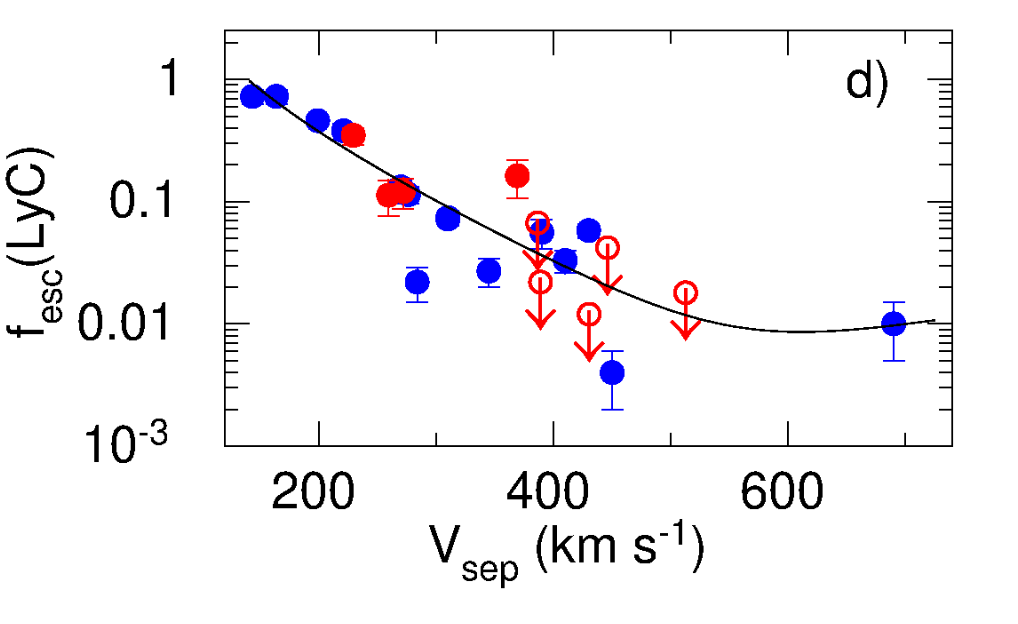 Low Vsep = High fesc
Izotov+21
Lyα profiles are excellent tracers of LyC fesc: central Lyα fraction (fcen)
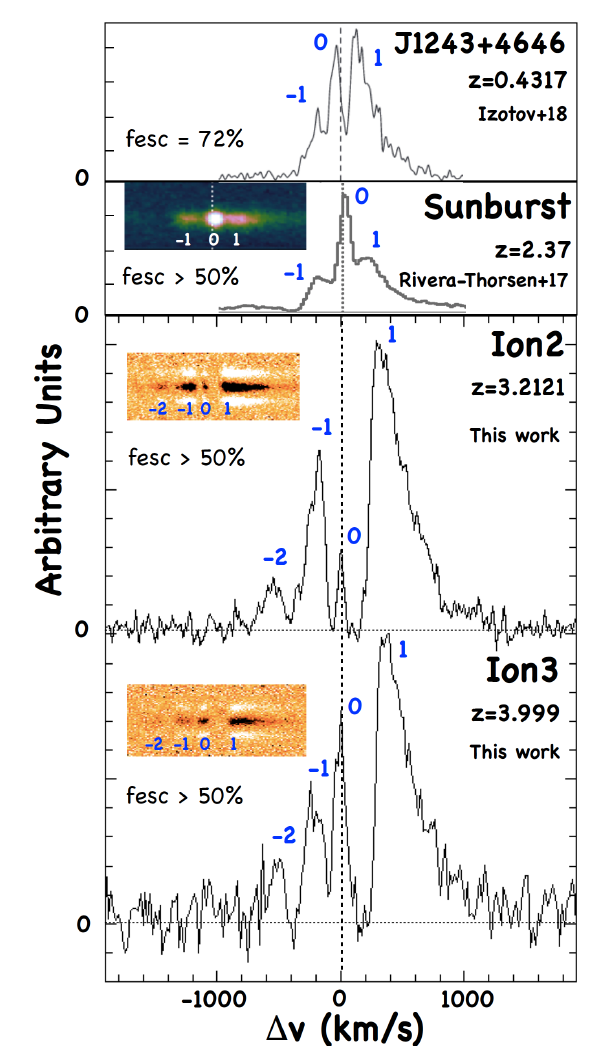 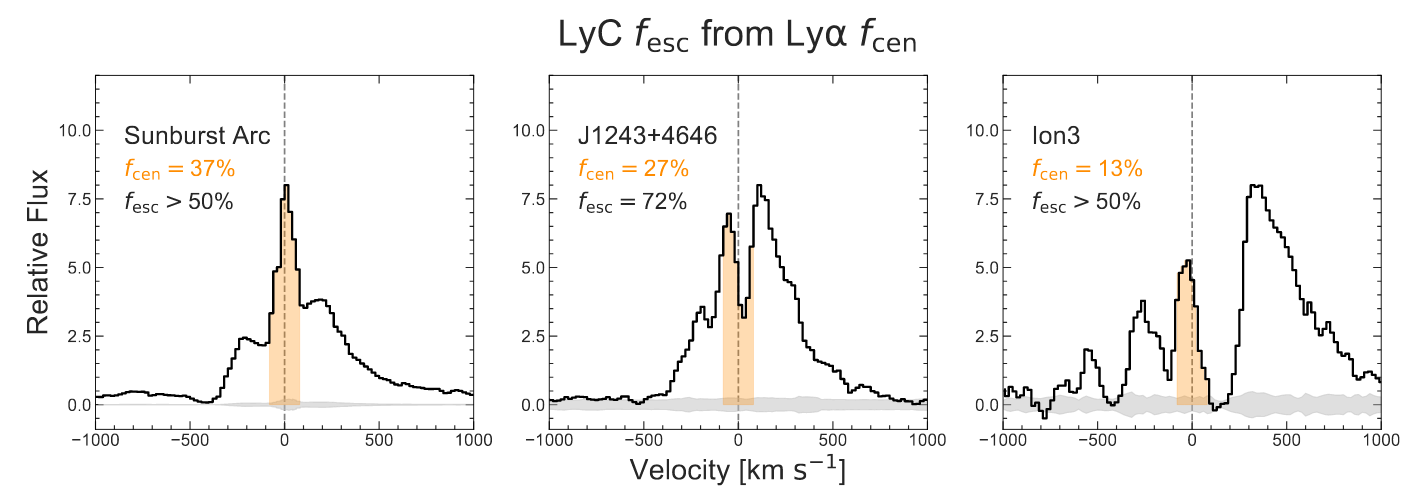 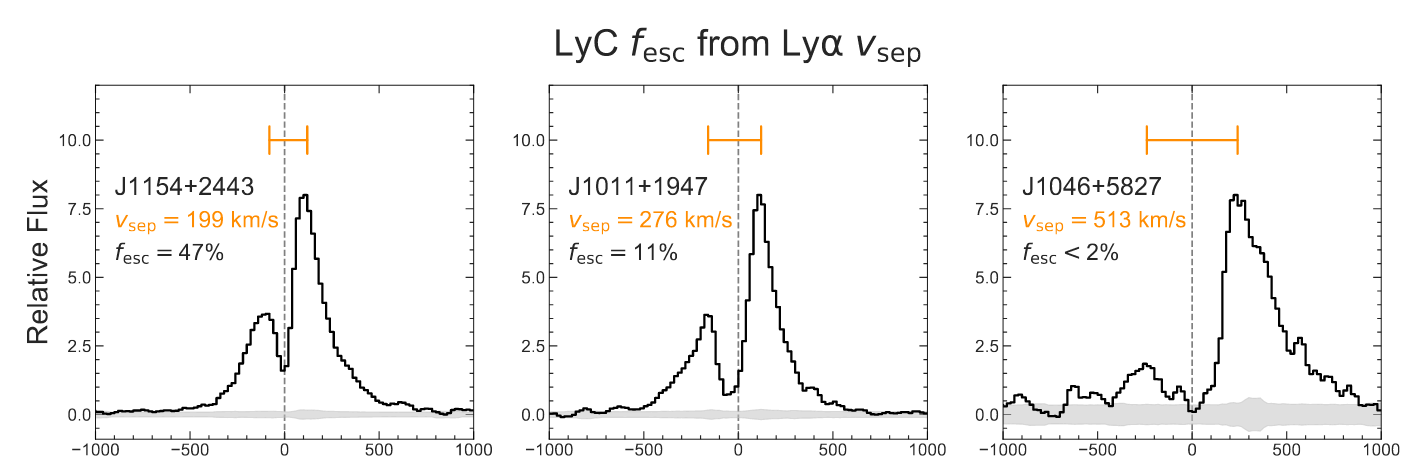 High fcen= High fesc
Systemic Lyα traces ionized channels
Vanzella+18
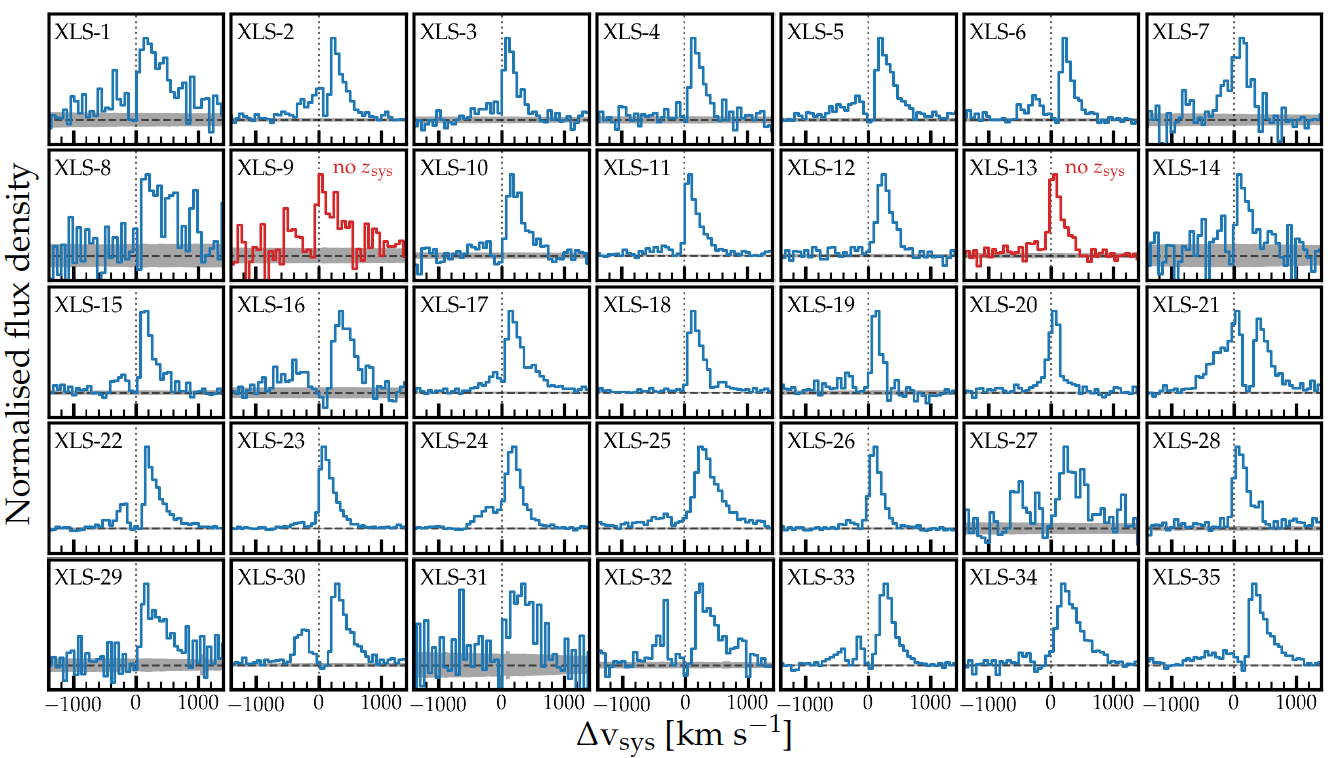 XLSz2:X-SHOOTERLyα Survey atz~2
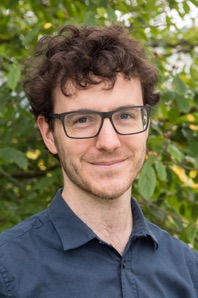 R>4000 Lyα profiles,  <10 km/s systemic zs
N=35, well-defined, flux-limited sample (Lyα L>0.2 Lyα L*)
Coverage from Lyα to Hα 
		                    Matthee+21, MNRAS, 1292M
PI: Jorryt Matthee
Zwicky Fellow 
ETH Zurich
XLSz2: High Escape & Low Escape Sources
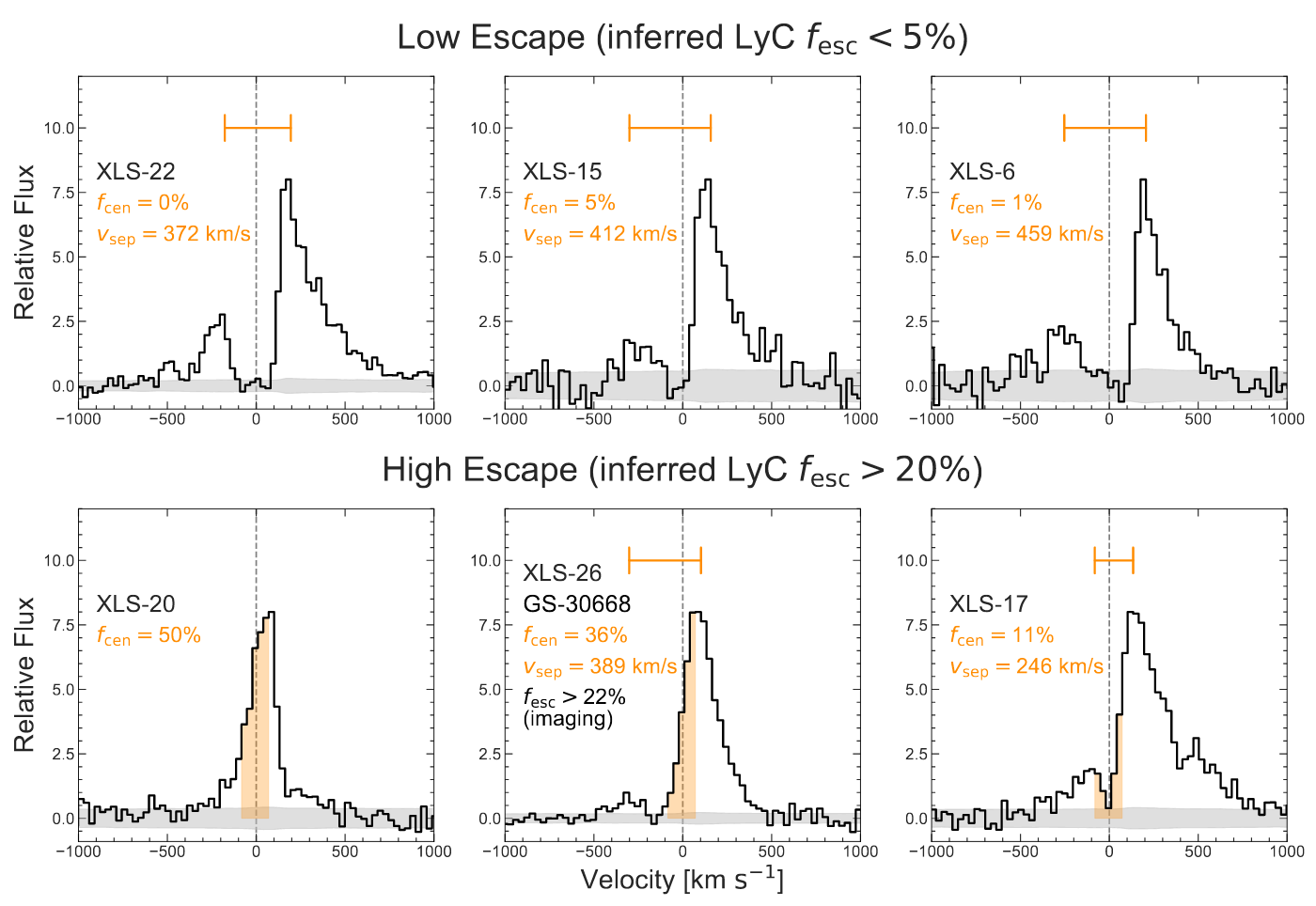 35% of sample
50% of sample
Stacks comparable log(M*)~9, Muv~-20, β~-2, 12 + log(O/H)~8
Stacks comparable log(M*)~9, Muv~-20, β~-2, 12 + log(O/H)~8
Low Escape (<5%)
High Escape (>20%)
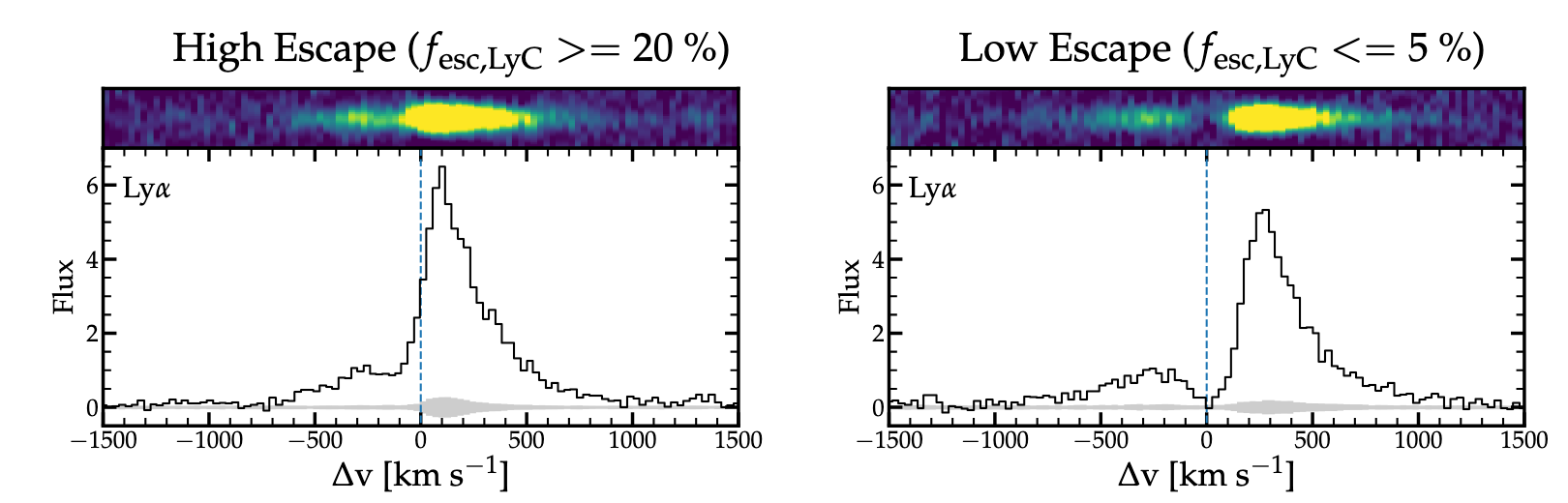 Lyα fesc ~ 50%
EW ~ 110 A
Lyα fesc ~ 10%
EW ~ 60 A
Sanity checks for LyC fesc:
Differ greatly in dust content:  E(B-V) of 0 vs. 0.35
LyC fesc <= LyA fesc Izotov+21, Dijkstra+16
High Escape stack has low column density      (Δv of MgII)
High Escape (>20%)
Low Escape (<5%)
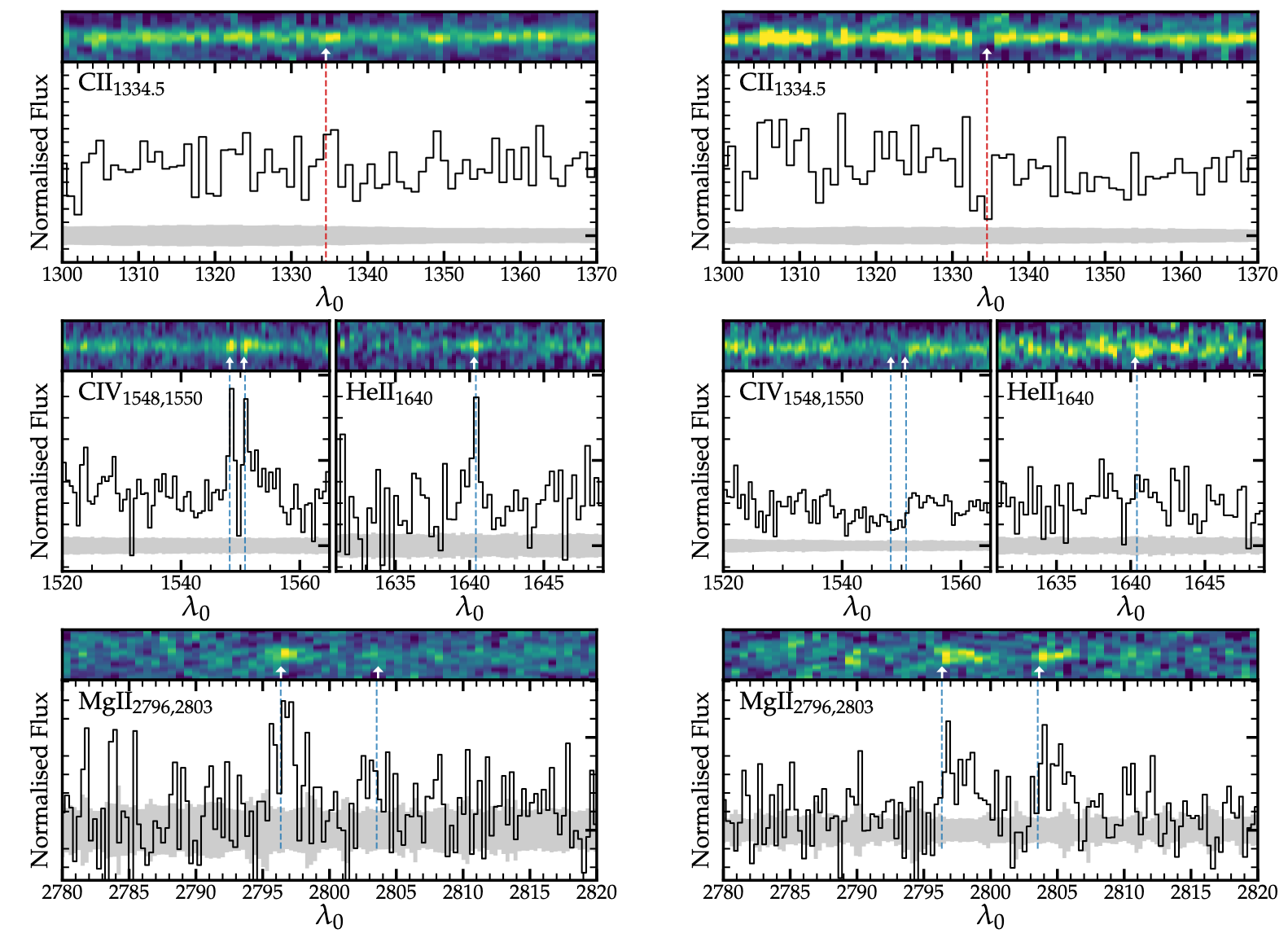 Doublet Ratio>2
Δv:  +30 km/s
Low N(HI)
Doublet Ratio = 1
Δv: +130 km/s
High N(HI)
Validation of MgII doublet as a faithful tracer of fesc
	          Henry+18, Feltre+18, Chisholm+20
High Escape occurs in an extreme ionization state ISM (O32, Ne3O2)
Low Escape (<5%)
High Escape (>20%)
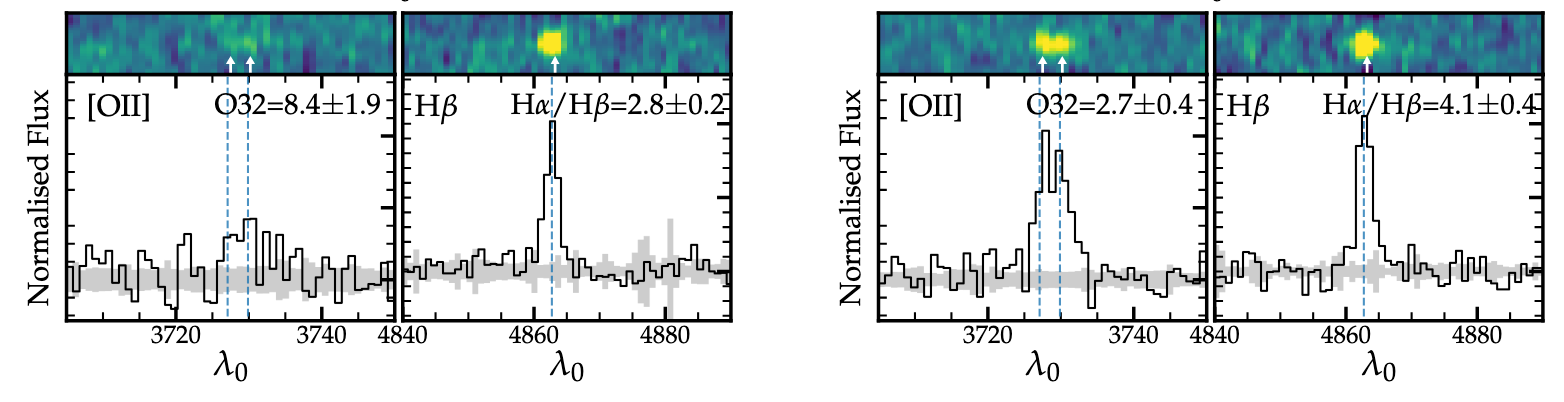 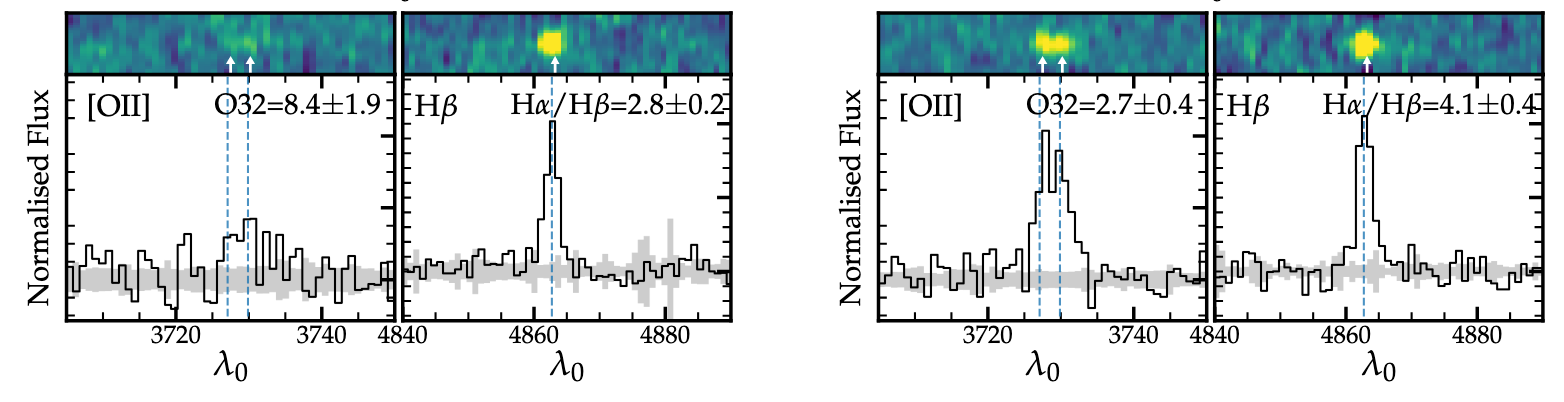 O32=2.7
O32=8.4
O32 (5007 A/3727 A) might work out after all! 
Scatter in previous studies likely because of viewing angle effects/inhomogeneous samples
What is the fesc & ξion of the leaker stack?
Low fesc (<5%)
High fesc (>20%)
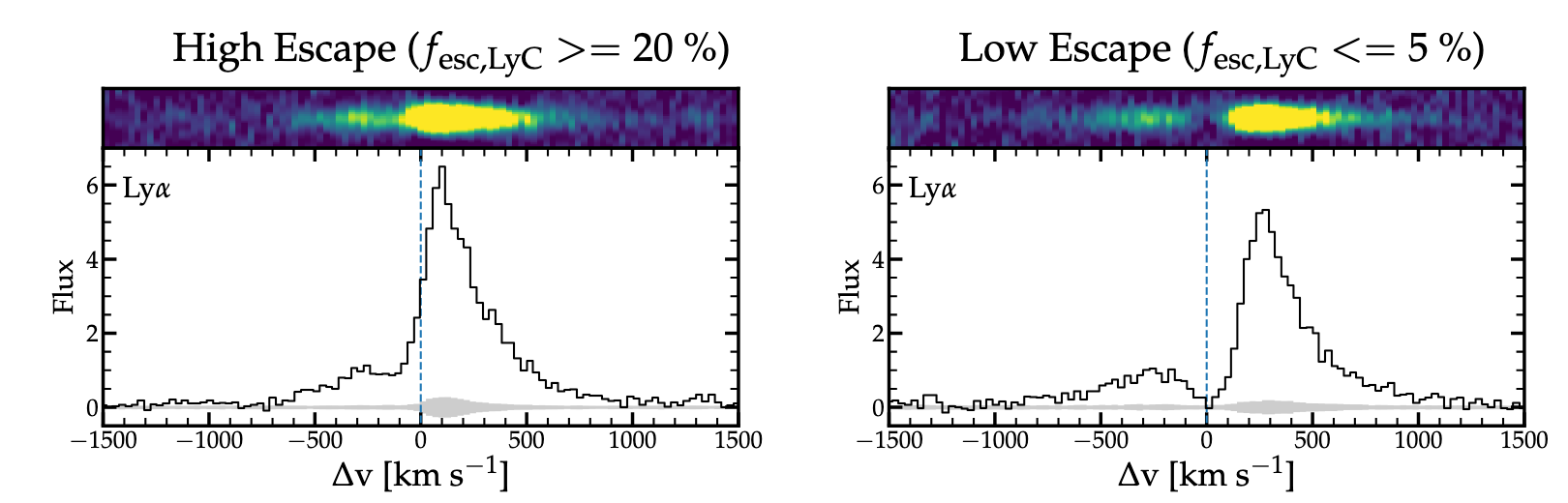 Lyα fesc ~ 50%
EW ~ 110 A
Lyα fesc ~ 10%
EW ~ 60 A
fesc~50% based on empirical Lyα-linked calibrations Gazagnes+20, log(ξion)~25.9 Hz/erg
Half the L>0.2 L* LAEs have this fesc and ξion – completely consistent with Keck LyC Survey stacks Steidel+18.
Timing the High Escape phase to <10 Myrs
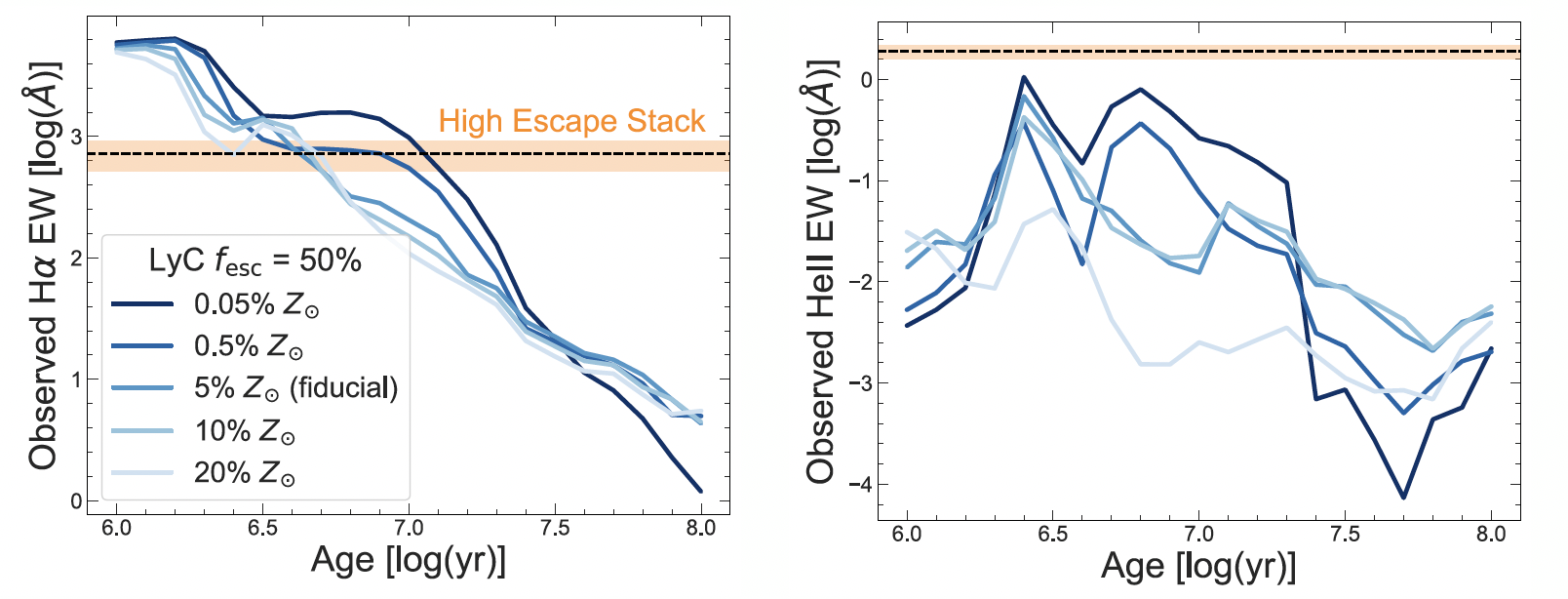 During this phase the ξion is ~5x (!) higher than canonically assumed.
High production and escape occur in sync.
Evolutionary sequence for LyA and LyC
Evolutionary sequence for LyA and LyC
Evolutionary sequence for LyA and LyC
Evolutionary sequence for LyA and LyC
Evolutionary sequence for LyA and LyC
1.  A new route to fesc: resolved Lyα2.  A Lyα formalism for the ionizing background3. JWST preview: Double Bubble Lyman Trouble
Explaining the Ionizing Emissivity from z~2-8
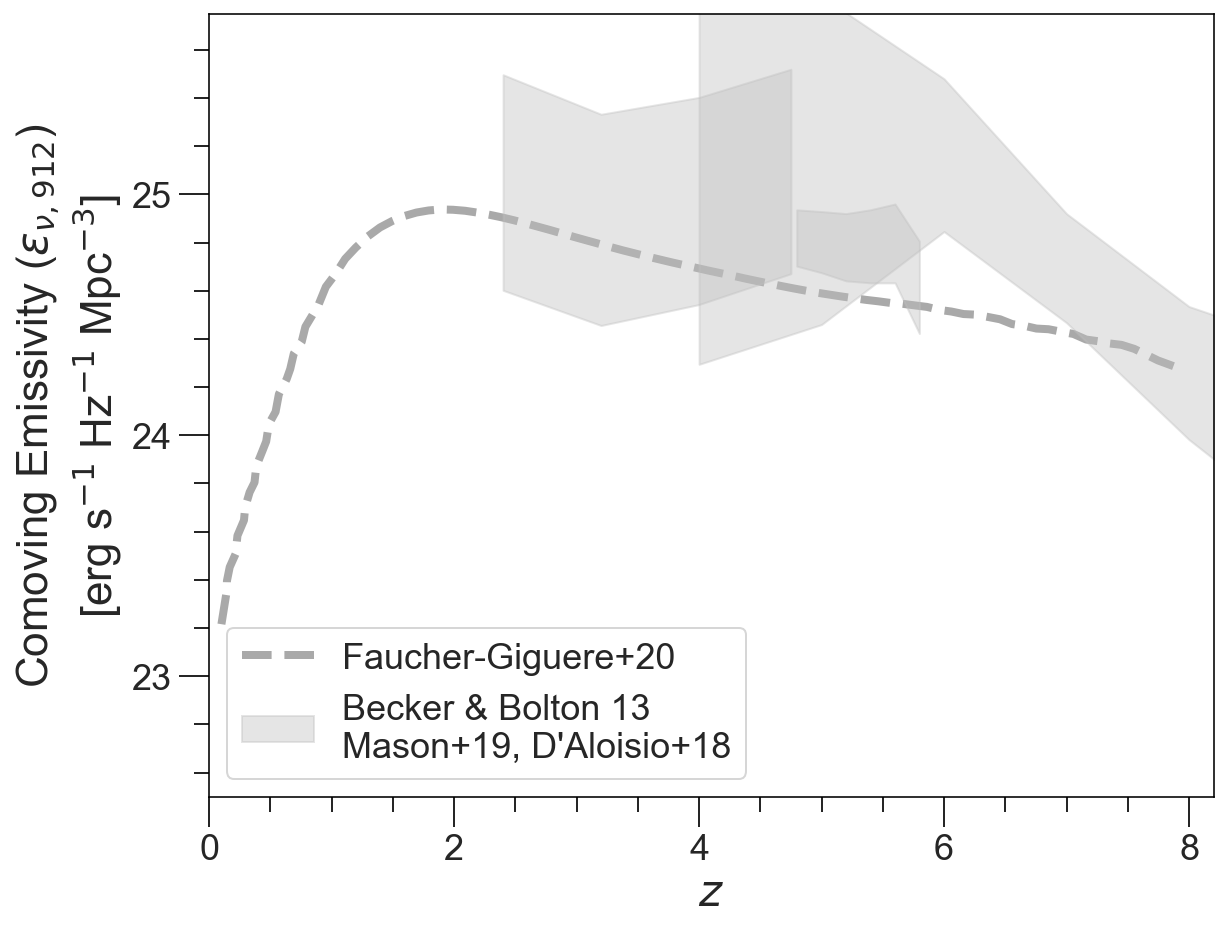 The ionizing background (UVB) permeates the IGM – origin unclear.
UV Luminosity Functions are the current standard for emissivity calculations
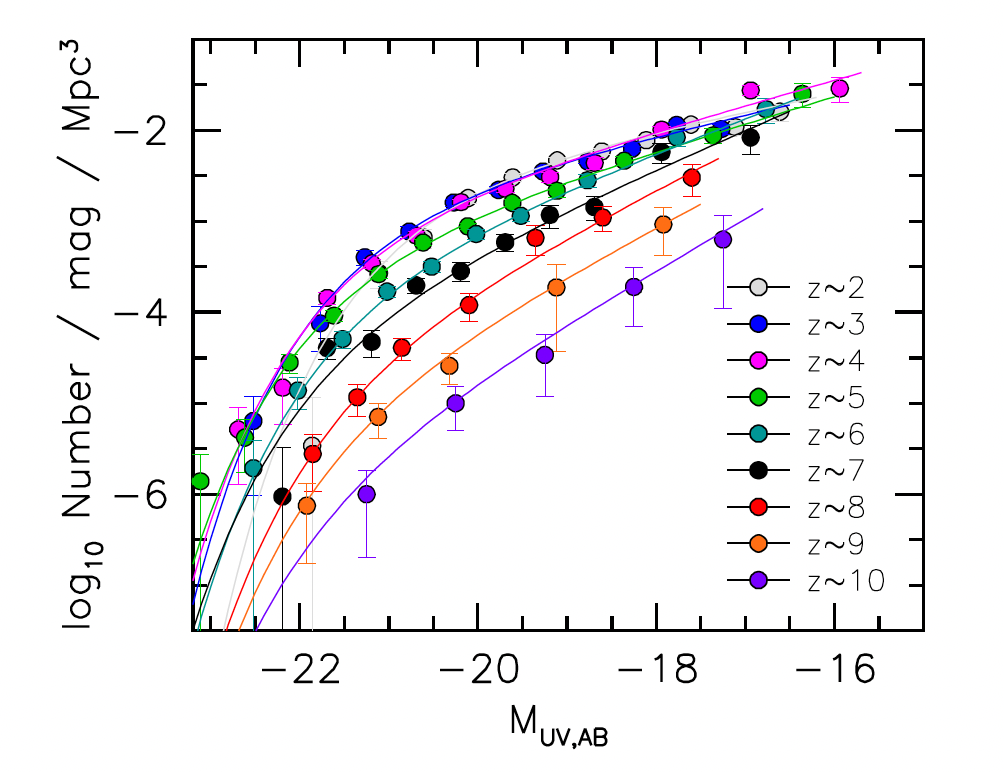 Total photons = Number of galaxies
	                    x Ionizing photons/galaxy
		         x Fraction that evade dust+HI
		         = ⍴SFR ξion fesc
UV LFs
e.g., Bouwens+21, Finkelstein+15, Ishigaki+18
UV Luminosity Functions vs. Lyα LFs
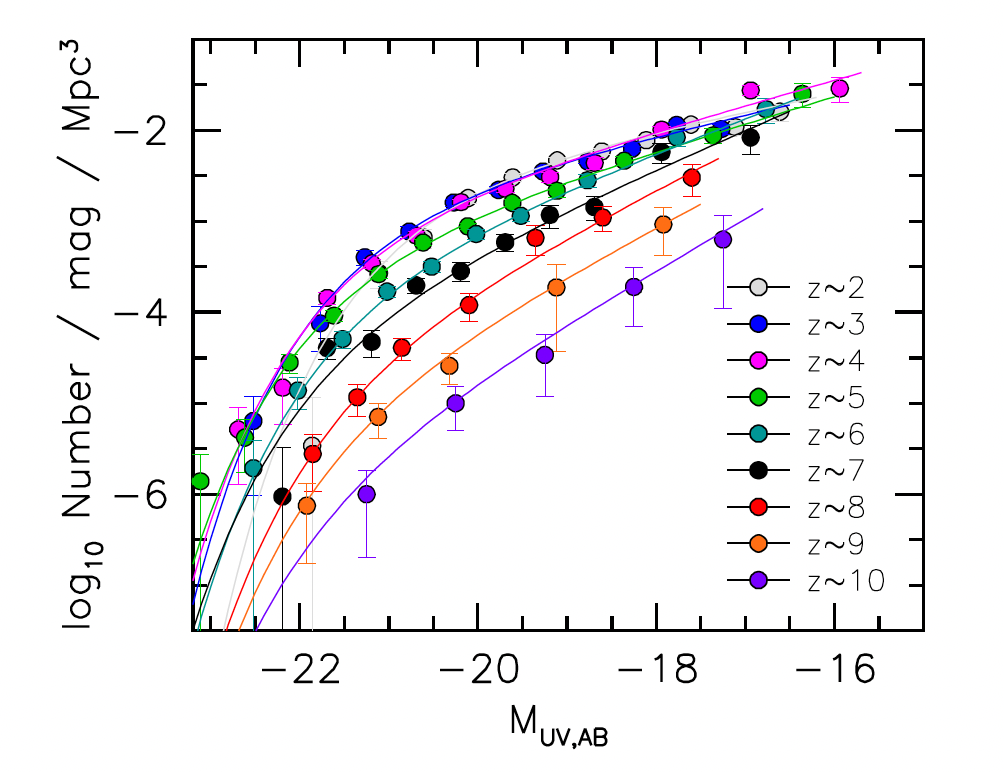 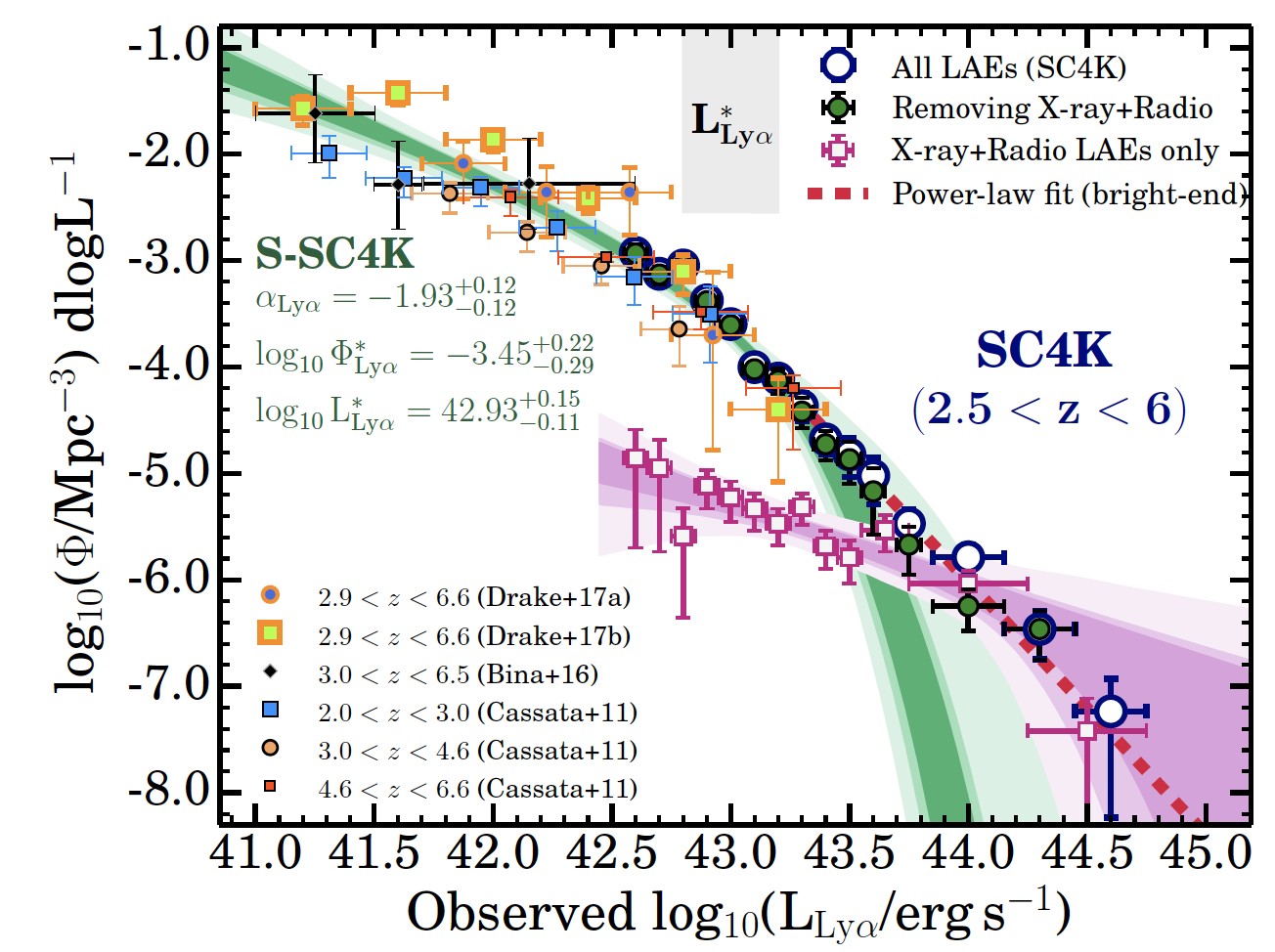 Lyα LFs are redshift invariant Sobral+18
Ouchi+08, Cassata+11, Konno+14, Bina+16, Drake+17,Herenz+19
UV LFs vary strongly with redshift
Bouwens+21, Finkelstein+15, Ishigaki+18
LyA LFs are a more intuitive choice
LyA fesc >= ionizing photon fesc (LyC fesc)
LyA LFs are a more intuitive choice
LyA fesc >= ionizing photon fesc (LyC fesc)
UV LFs sum photons from all galaxies
  LyA LFs focus on “productive” galaxies
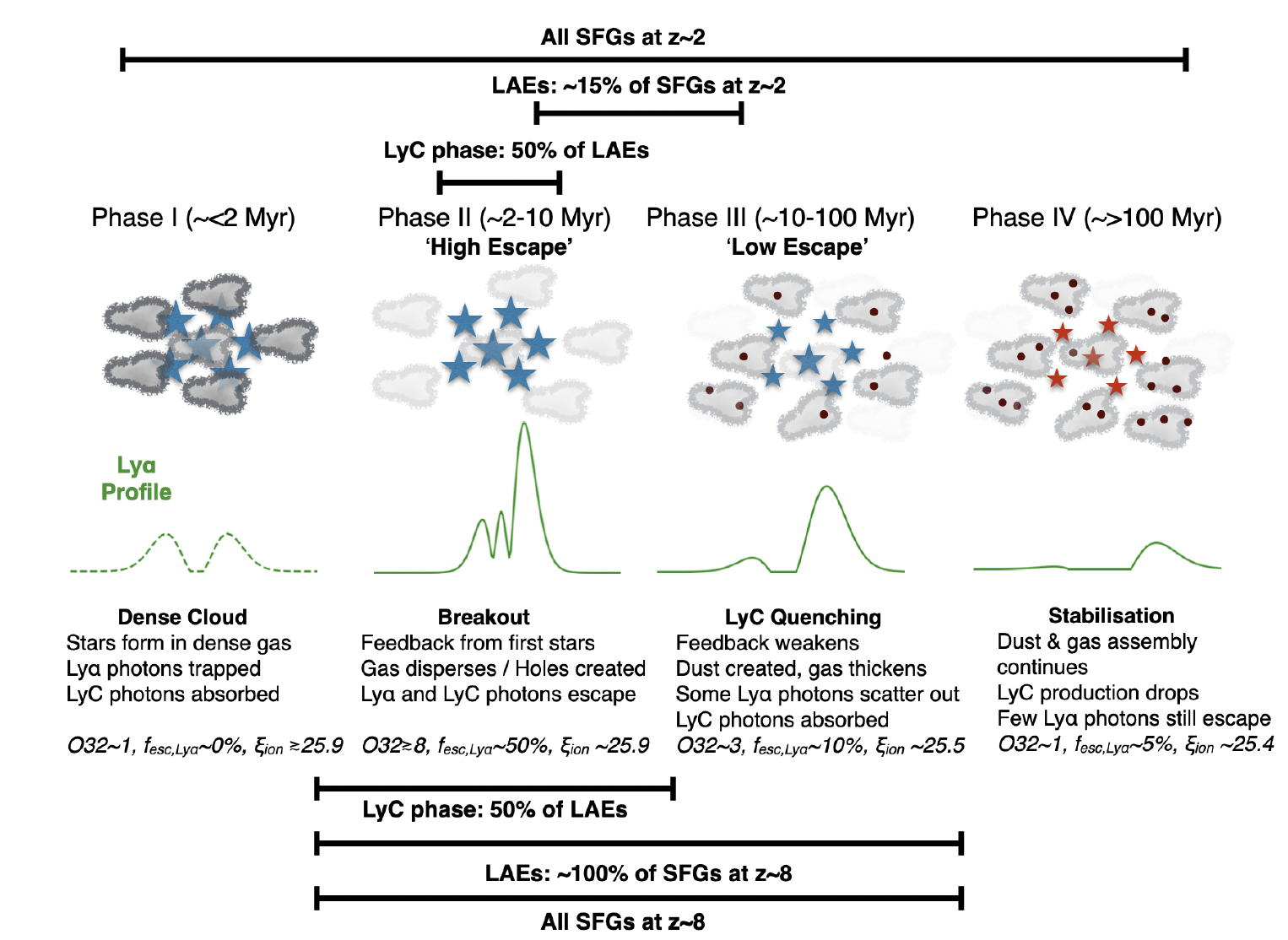 LyA LFs are a more intuitive choice
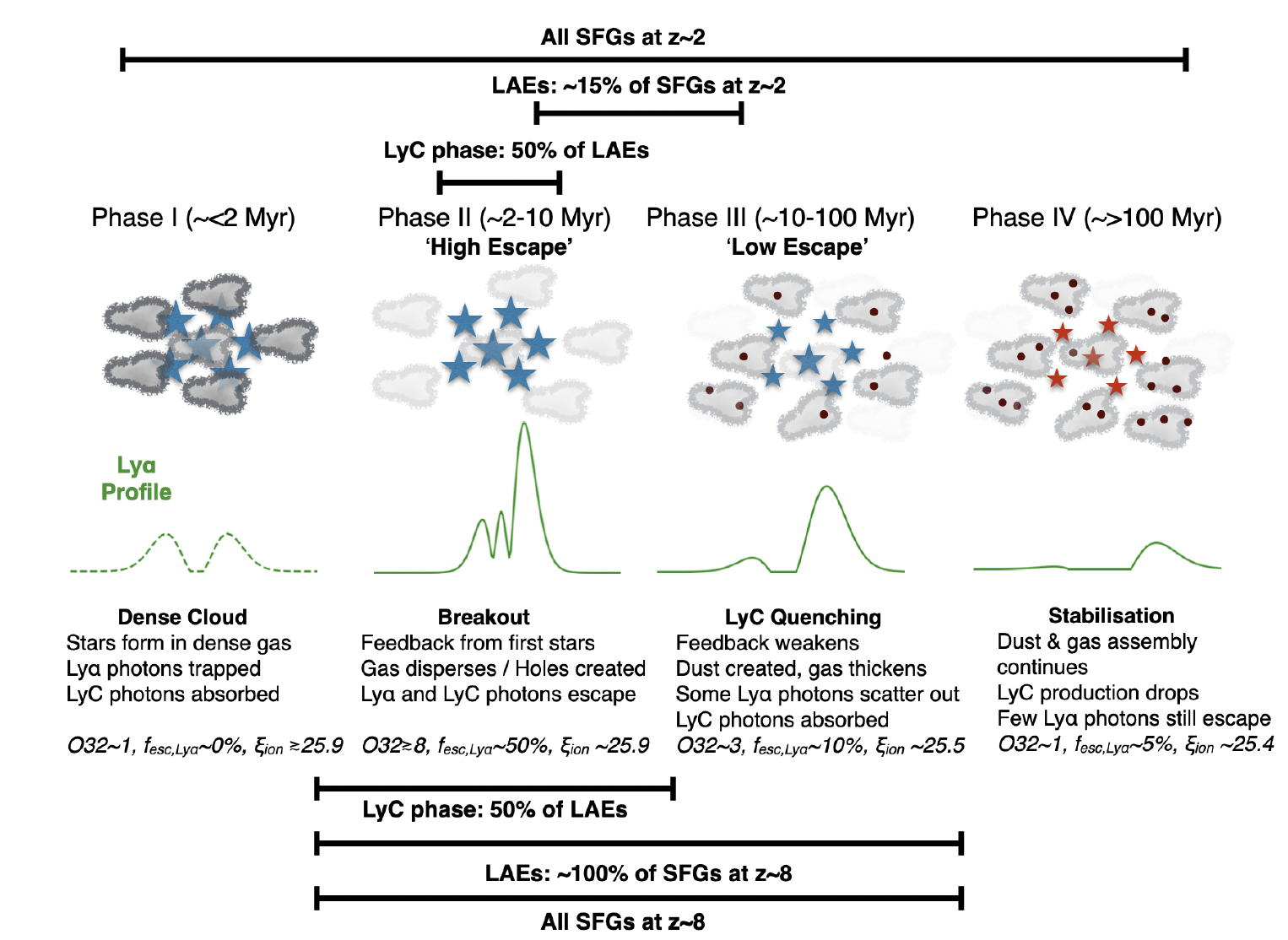 LyA fesc >= ionizing photon fesc (LyC fesc)
UV LFs sum photons from all galaxies
  LyA LFs focus on “productive” galaxies
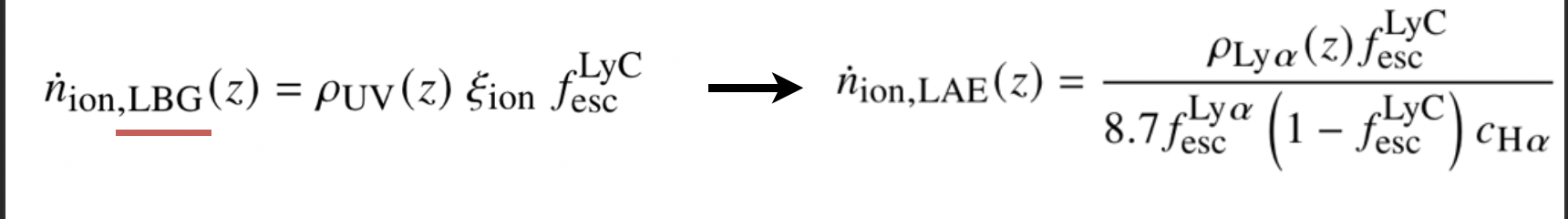 Madau+99, Robertson+13
Matthee & Naidu+21, Sobral & Matthee 19
z~2 LAE fesc findings extrapolate to EoR remarkably well
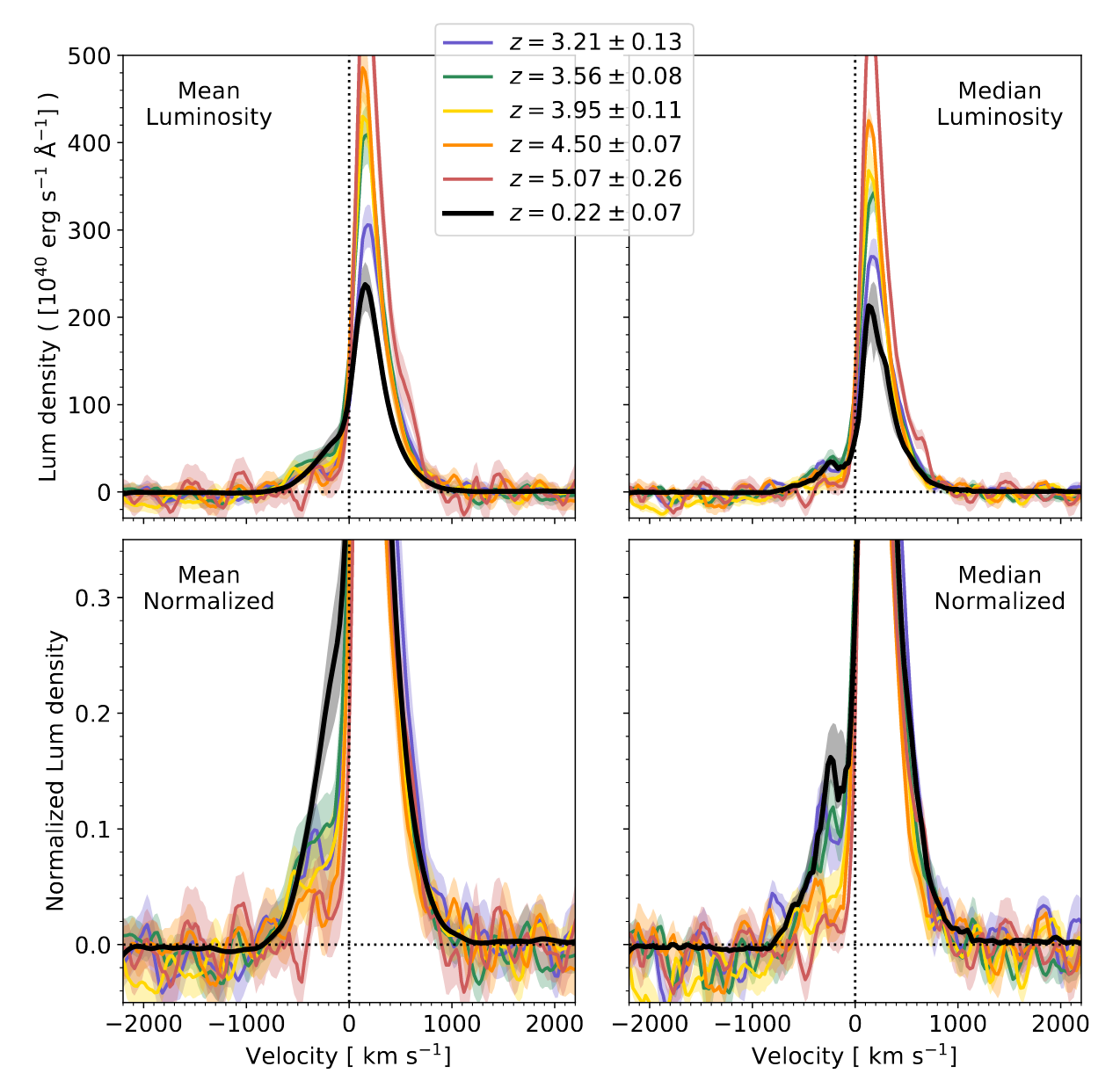 LAE LFs and fundamental properties are redshift invariant Sobral+18, Ouchi+08, Cassata+11, Konno+14, Bina+16, Drake+17,Herenz+19
LAE profiles, intimately linked to fesc, are redshift invariant Hayes+21
z~2 LAE fesc findings extrapolate to EoR remarkably well
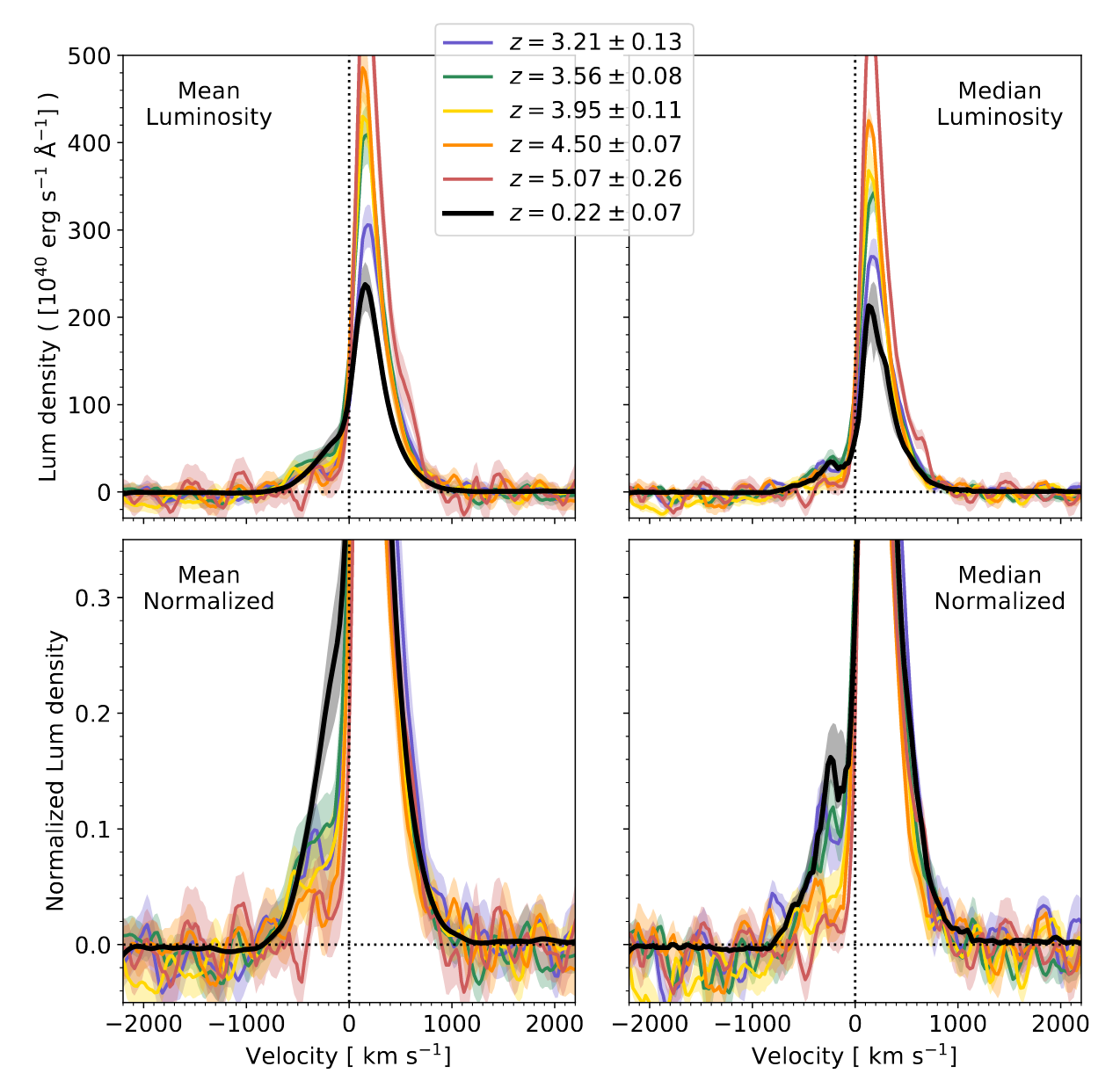 LAE LFs and fundamental properties are redshift invariant Sobral+18, Ouchi+08, Cassata+11, Konno+14, Bina+16, Drake+17,Herenz+19
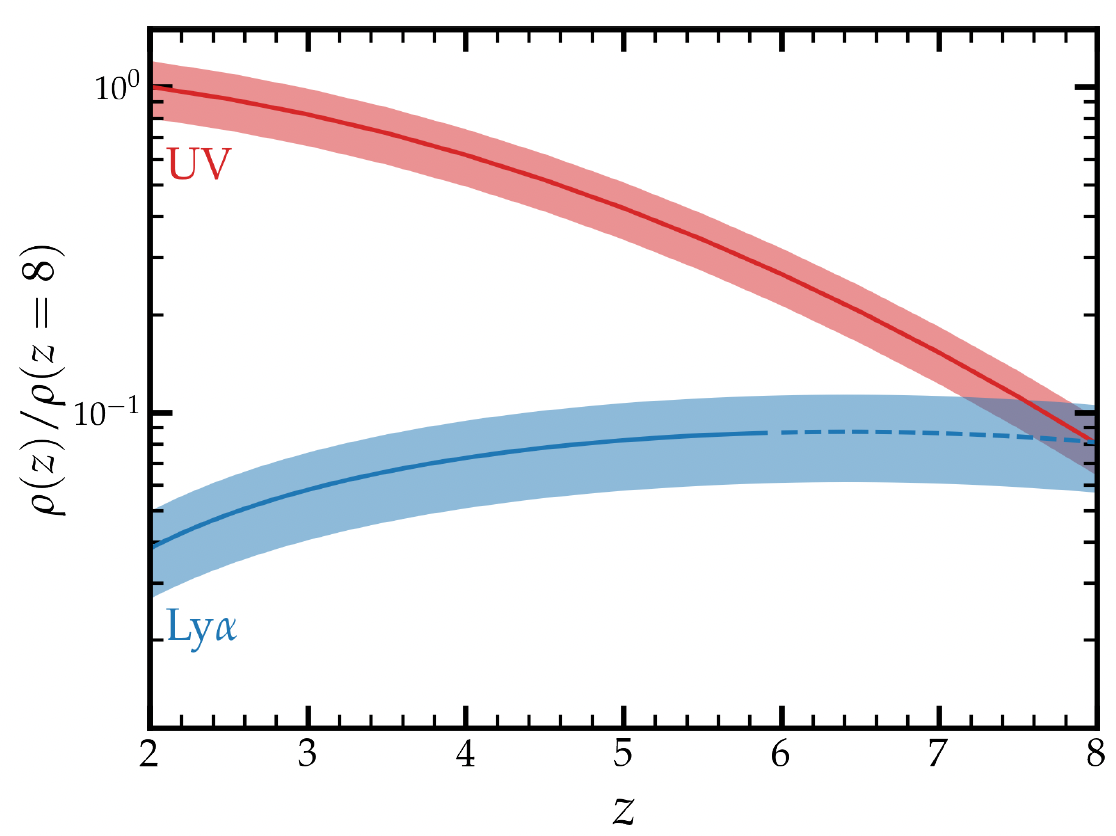 UV-samples and LAE-samples converge at z>6 Matthee & Naidu+21
LAE profiles, intimately linked to fesc, are redshift invariant Hayes+21
The emissivity from z~2-8 is due to >0.2 L* LAEs
Excellent match to the shape of the flat emissivity
The falling ρSFR is balanced by the rising LAE fraction
A natural explanation for fesc evolution
The increasing LAE fraction with redshift is why <fesc> increases.
Understanding the evolution of the LAE fraction is a much more tractable problem.
Rapid, Late Reionization by bright LAEs
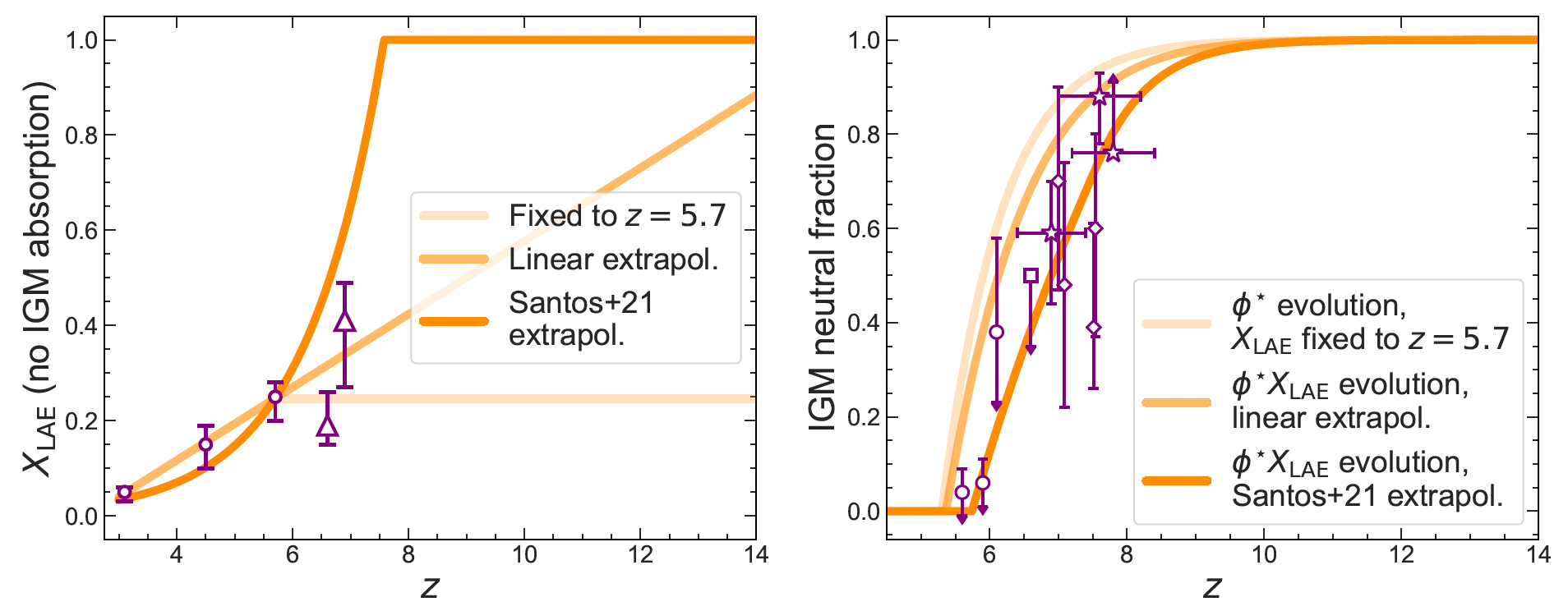 Requires XLAE extrapolation to account for IGM-damped z>6 Lyα LF – only  free/untested parameter
Which galaxies reionized the Universe?
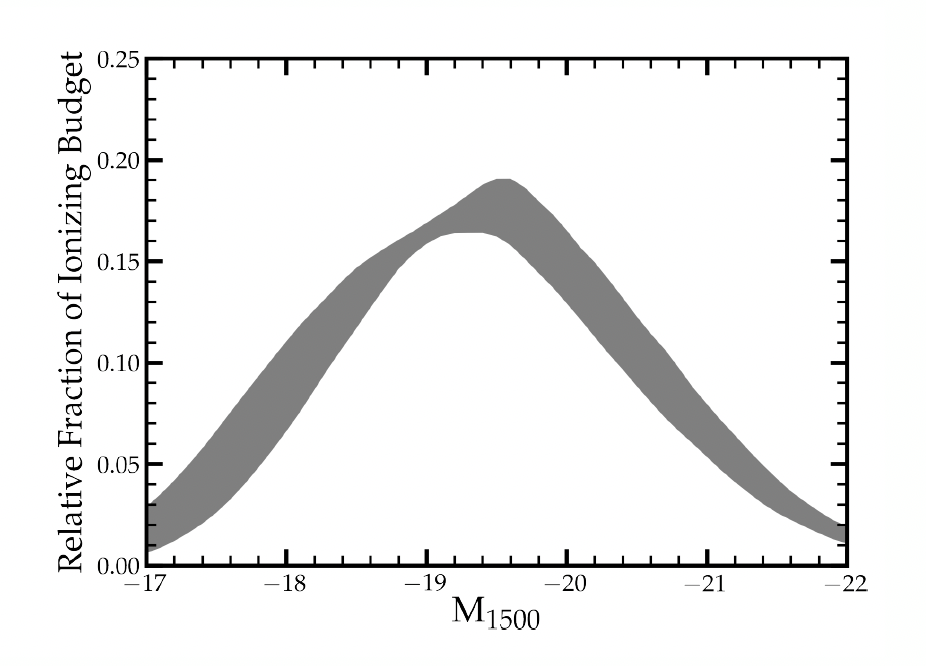 Our model distributes the ionizing output in a small fraction of MUV<-17 galaxies, and these galaxies have a 10x higher fesc ξion.
Which galaxies reionized the Universe?
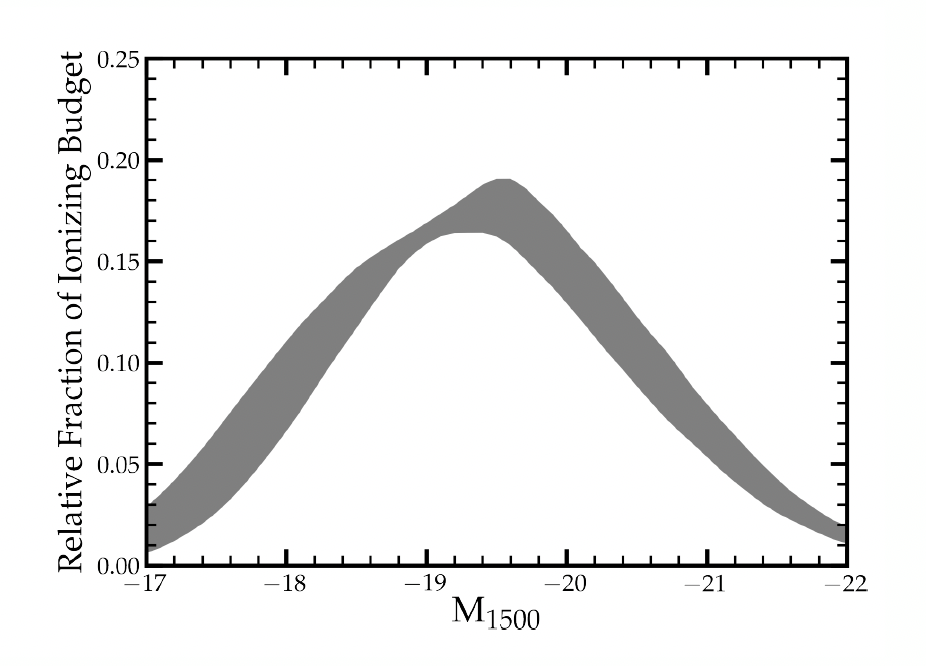 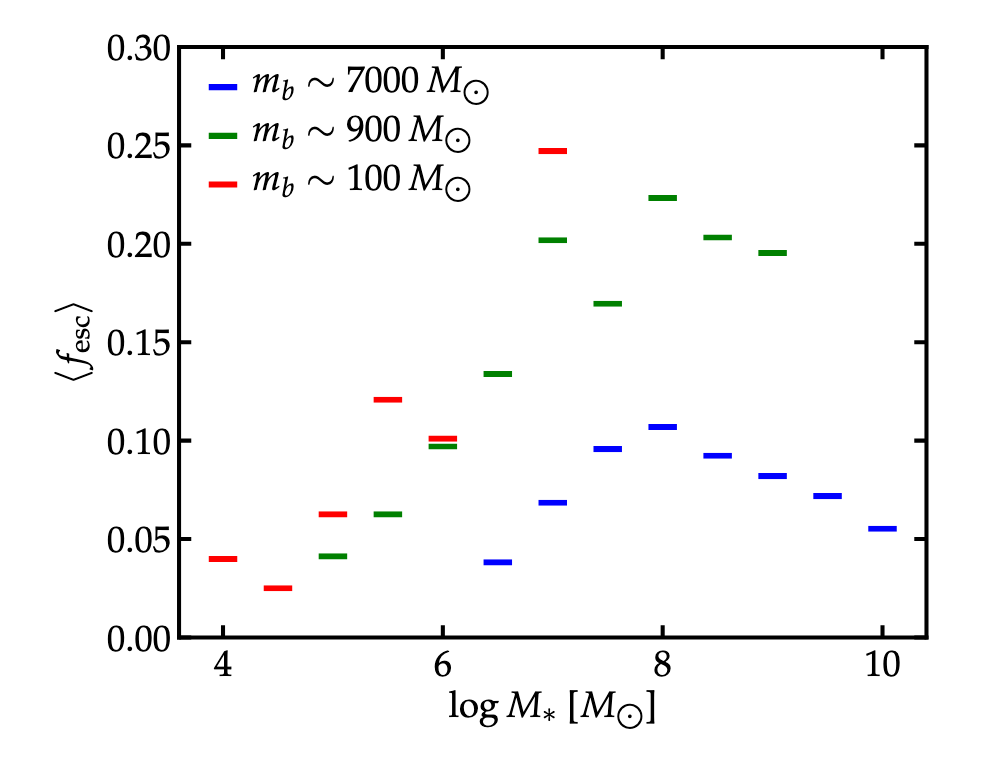 Ma+20, FIRE-2 Simulations
See also Ma+15,16
“Disco” UV background
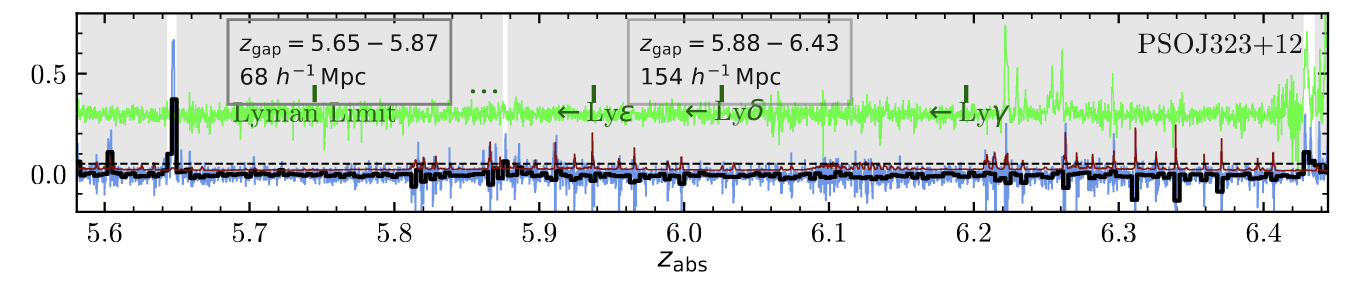 Ongoing debate about extended troughs in Lyα forest – two possibilities: reionization incomplete till z~5, or fluctuating UV background. Nasir+19, Bosman+21
Zhu+21
“Disco” UV background
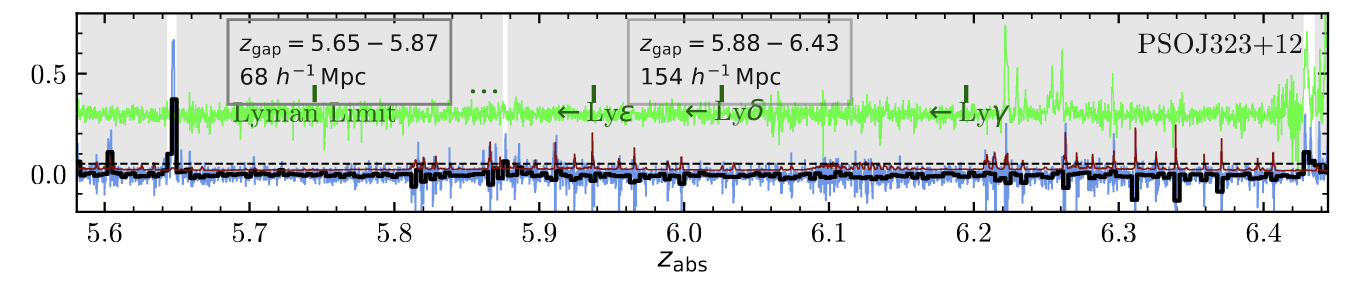 Ongoing debate about extended troughs in Lyα forest – two possibilities: reionization incomplete till z~5, or fluctuating UV background. Nasir+19, Bosman+21
Bright LAEs due to their rarity and ~10 Myr duty cycles produce a highly biased, fluctuating background.
Zhu+21
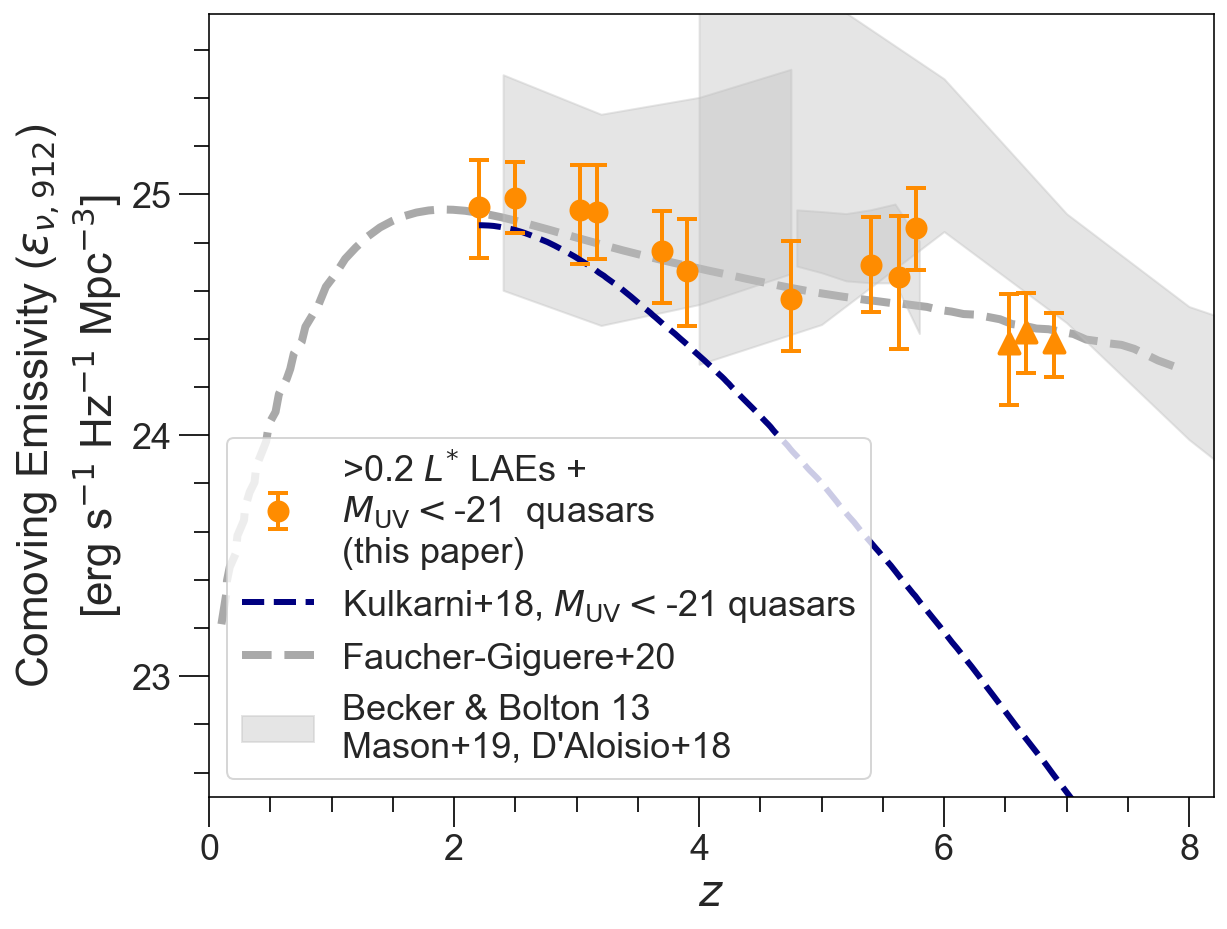 1.  A new route to fesc: resolved Lyα2.  A Lyα formalism for the ionizing background3. JWST preview: Double Bubble Lyman Trouble
JWST Bubble #1: z=6.6 LAE COLA1Hu+16, Matthee+17
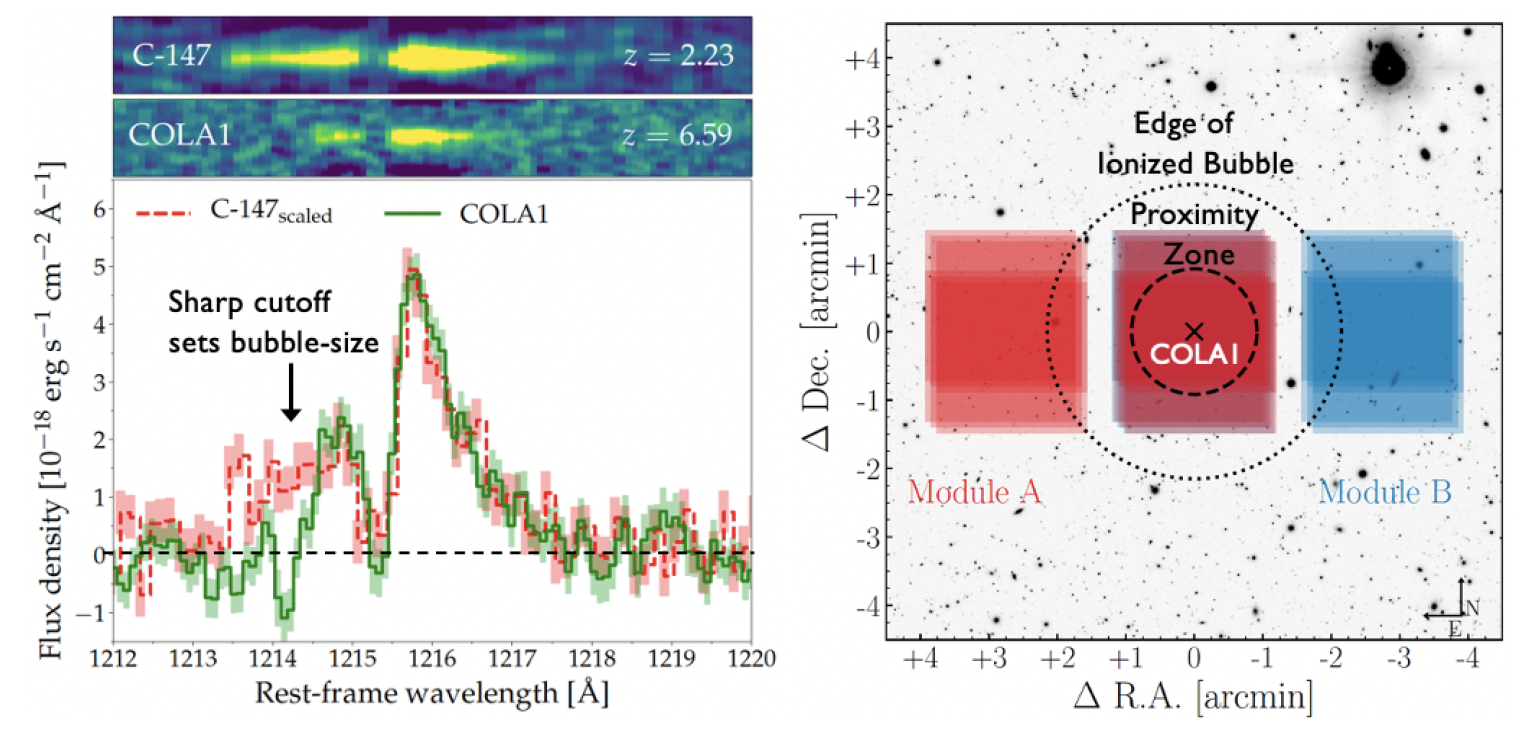 Bubble with strongly constrained size. Matthee+18, Mason & Gronke 2020
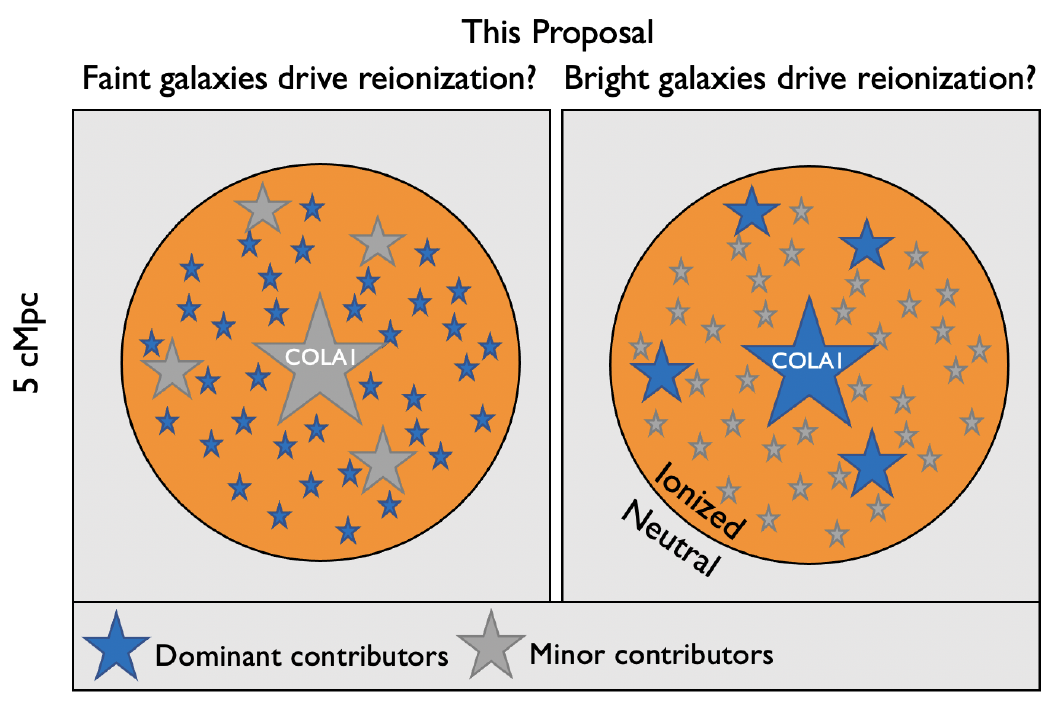 JWST Bubble #1: z=6.6 LAE COLA1Hu+16, Matthee+17
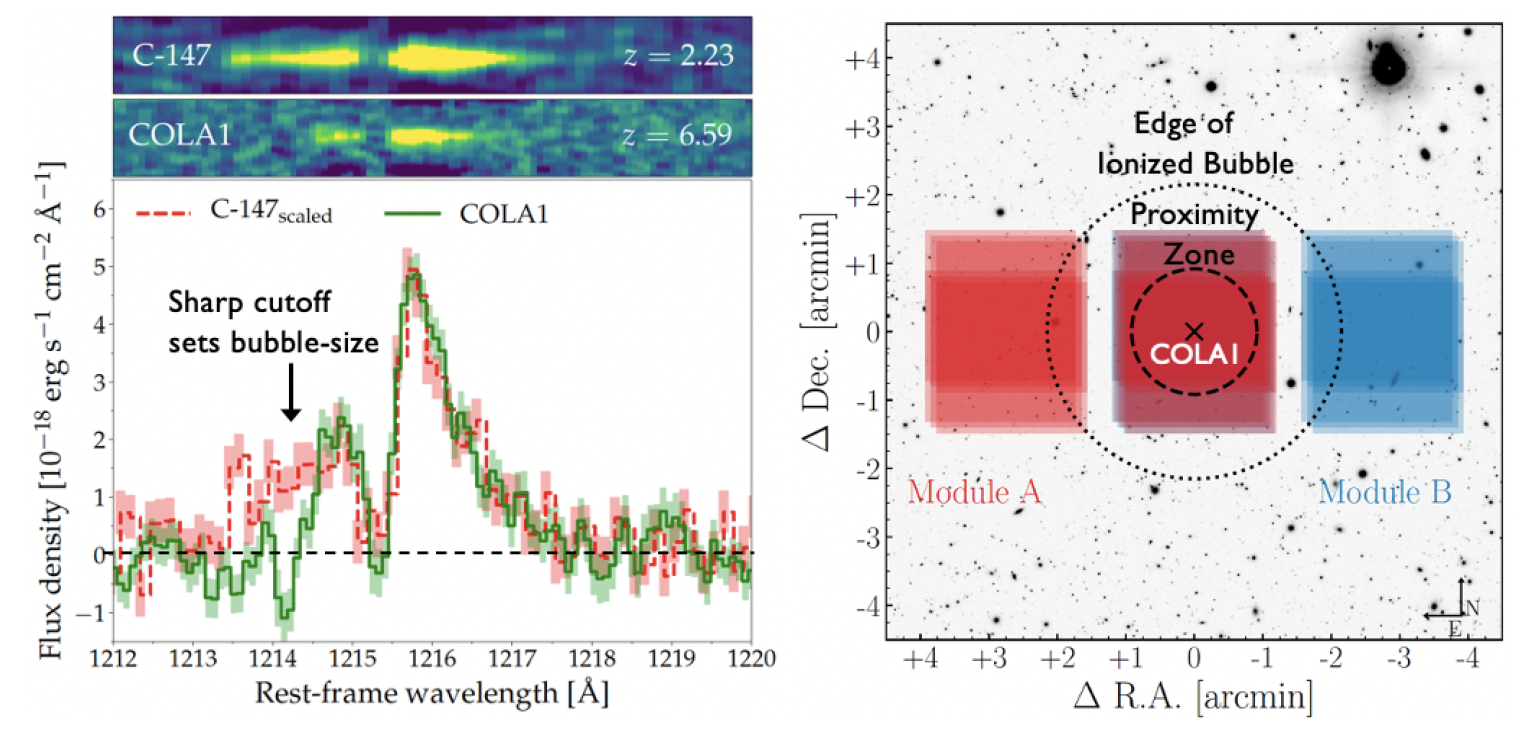 Bubble with strongly constrained size. Matthee+18, Mason & Gronke 2020
Blind grism (F356W) survey to characterize ionizing field down to MUV~0.1L*.
[OIII] redshifts, Hβ ξion, Hβ/ Hγ decrement for COLA1.
Deepest NIRCam grism pointings in C1 will yield 100 Pα emitters at z = 0.7-1.1, 200 Hα emitters at z = 3.7-5.0, and 40 [OIII]+Hβ emitters at z = 5.4-6.9. Williams+18
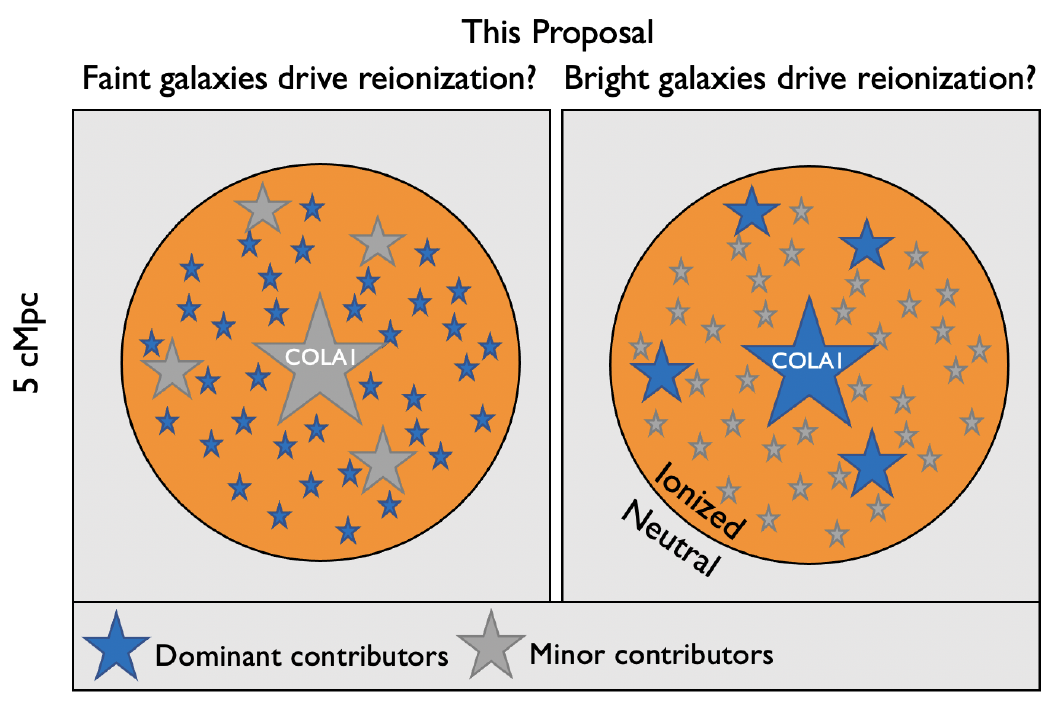 Jorryt Matthee (PI)
Rohan Naidu (co-PI)
Charlie Conroy
Anne Hutter
Pascal Oesch
Gabriele Pezzulli
David Sobral
Sandro Tacchella
JWST Bubble #2: z=8.7 LAE EGSz8p7Roberts-Borsani+15, Zitrin+15, Rebecca Larson’s talk
Among the highest-z LAEs, universe ~100% neutral– why then do we see Lyα? 
Hypothesis: one of the first ionized overdensities “where cosmic dawn broke first”.
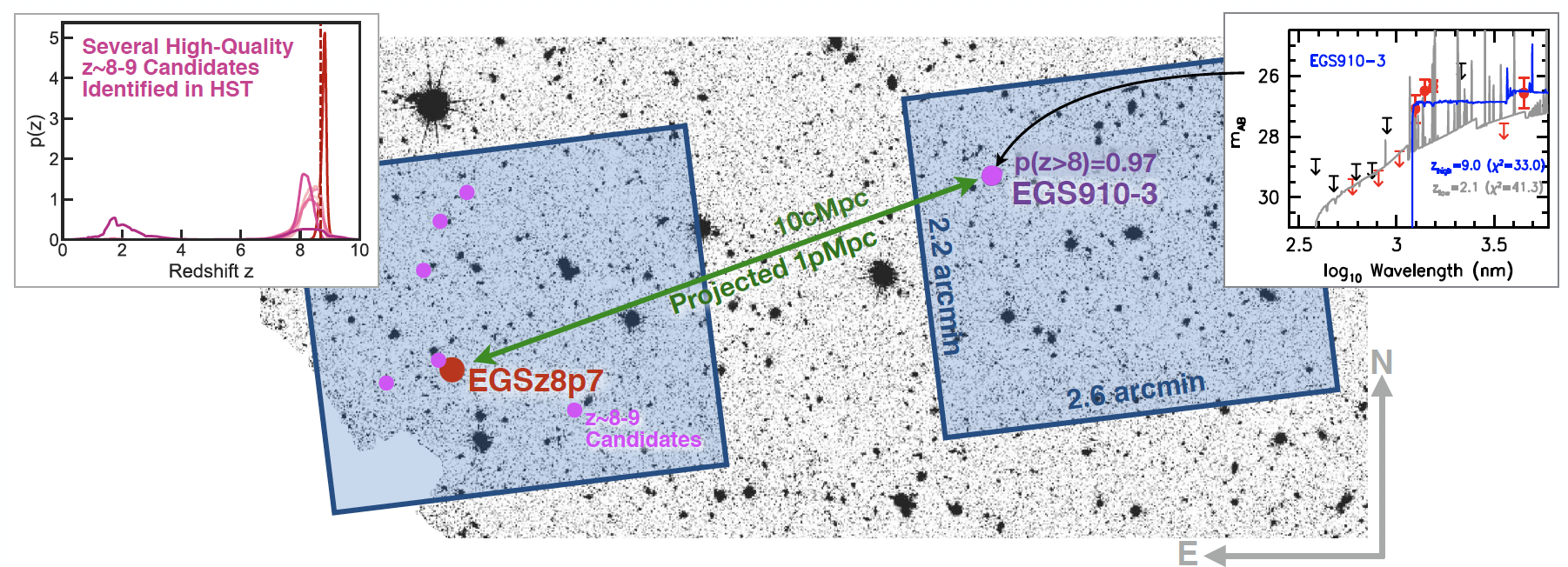 JWST Bubble #2: z=8.7 LAE EGSz8p7Roberts-Borsani+15, Zitrin+15, Rebecca Larson’s talk
Rohan Naidu (PI)
Pascal Oesch
Richard Ellis
Rychard Bouwens
Charlie Conroy
Ryan Endsley
Anne Hutter
Garth Illingworth
Josie Kerutt
Ivo Labbe
Ekaterina Leonova
Yuxiang Qin
Guido Roberts-Borsani
Renske Smit
Dan Stark
Mauro Stefanon
Sandro Tacchella
Stuart Wyithe
Adi Zitrin
Dan Magee
Simon Mutch
Among the highest-z LAEs, universe ~100% neutral– why then do we see Lyα? 
Hypothesis: one of the first ionized overdensities “where cosmic dawn broke first”.
Blind F444W grism survey -- [OIII] redshifts, Hβ ξion.
Strong synergy with CEERS.
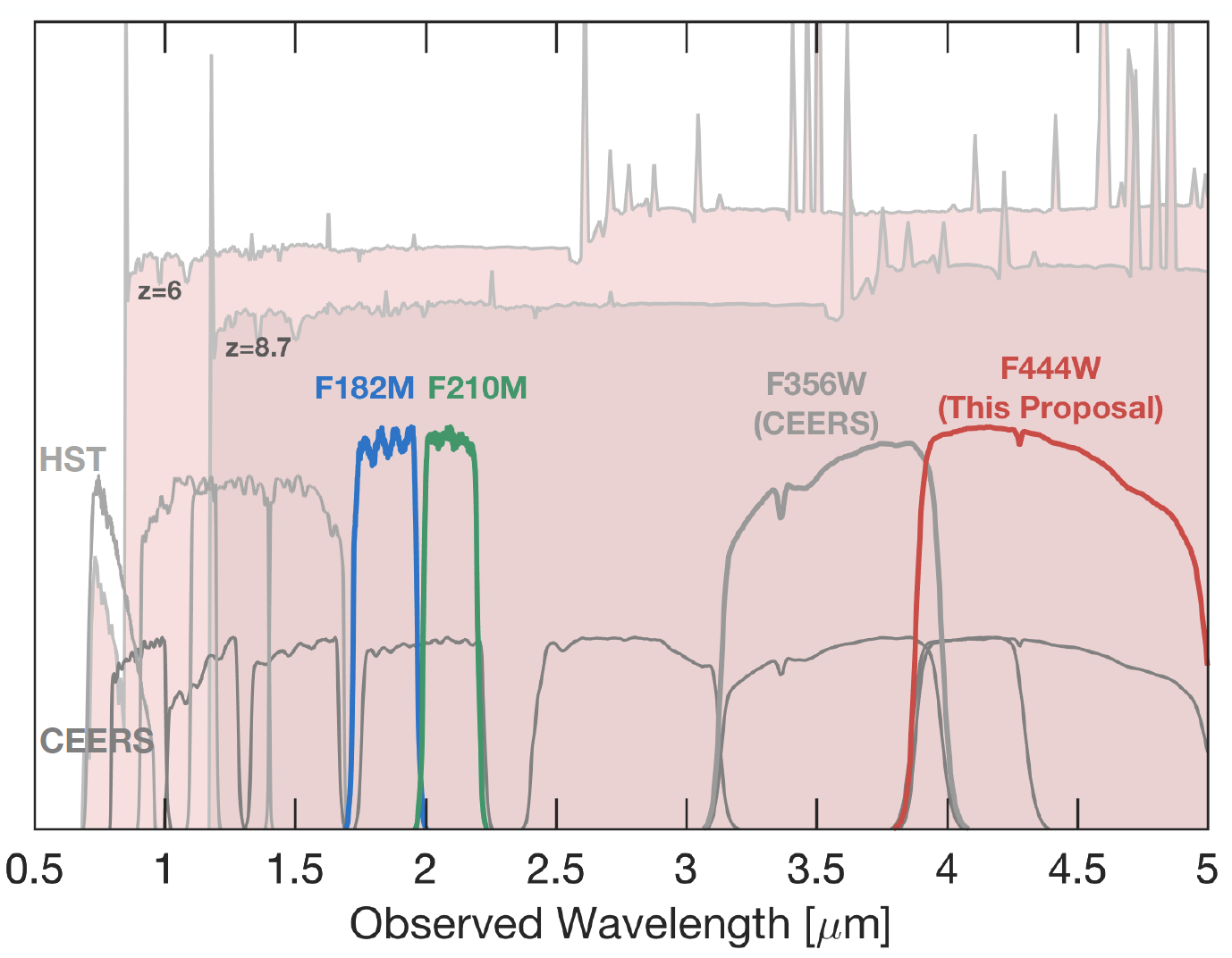 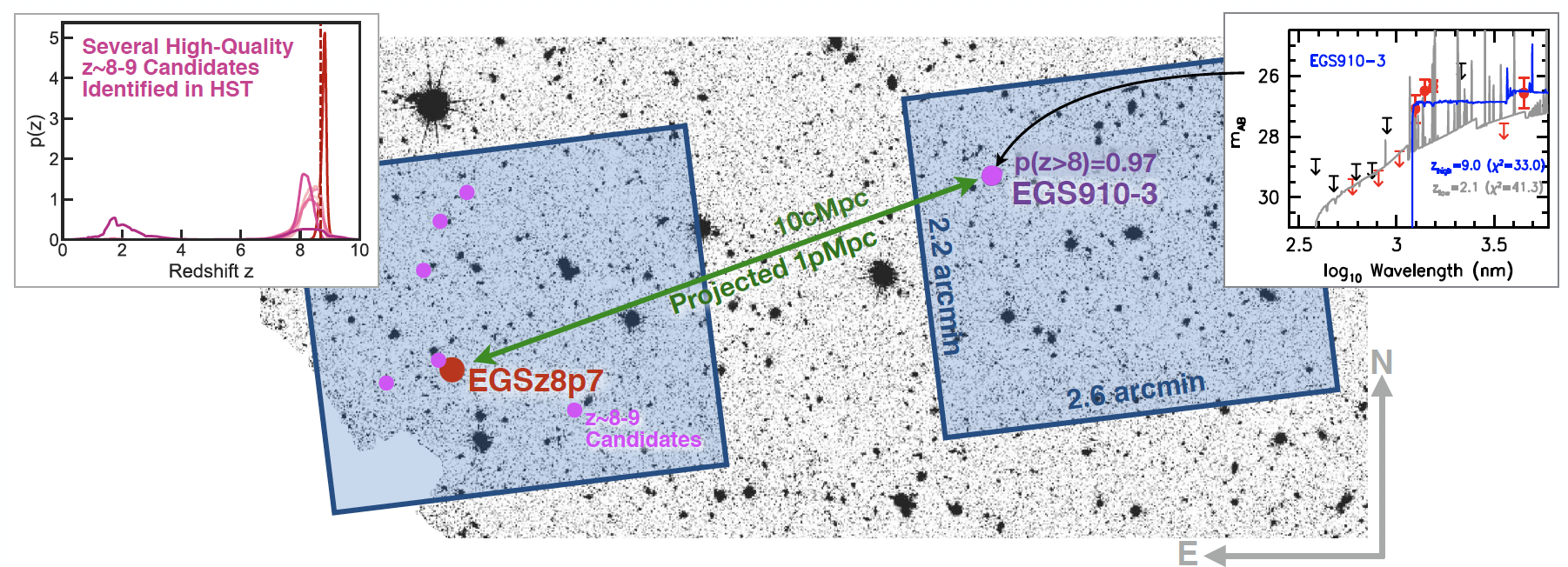 Summary | rohan.naidu@cfa.harvard.edu
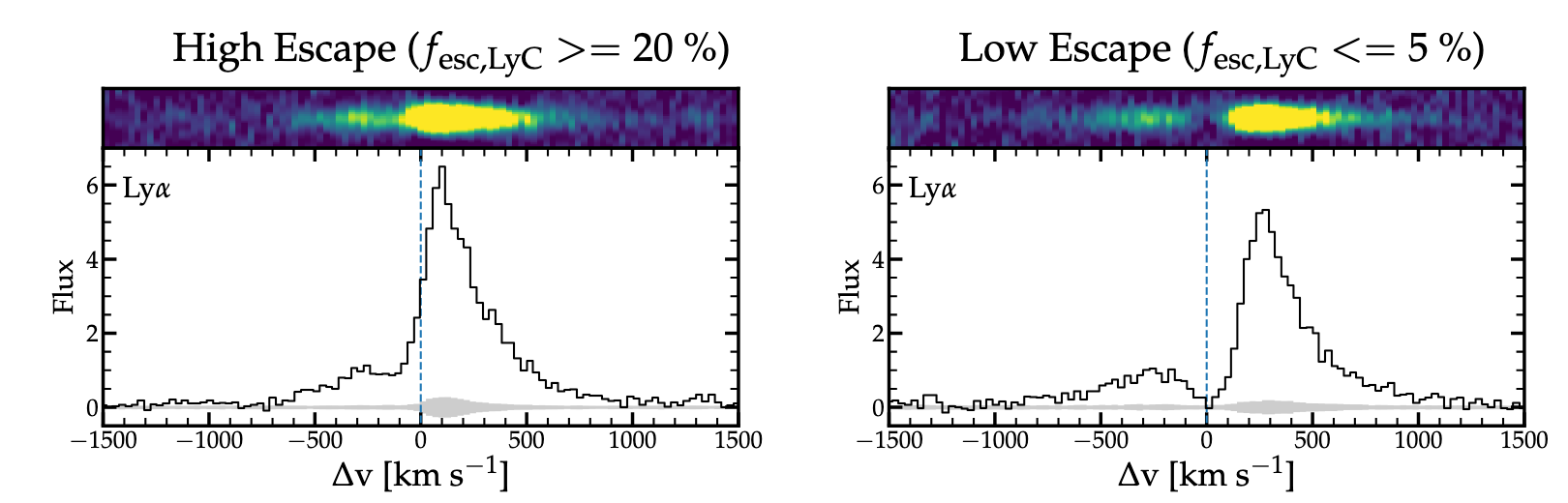 Lyα profiles provide an efficient, statistical way of understanding and constraining LyC fesc.
Physics of LyC escape: O(10) Myr starbursts that blow ionized channels, destroy dust, produce extremely hard photons in a super-star-cluster-like ISM.
Statistics of LyC escape: half the typical LAEs (>0.2 L*) at z~2 have fesc~50%, ξion~25.9
The saga of the ionizing background from z~2-8 is a story of an increasing LAE fraction – and we now know the ionizing properties of these LAEs!
>0.2 L* LAEs (<MUV>~-19) produce rapid reionization under reasonable assumptions.
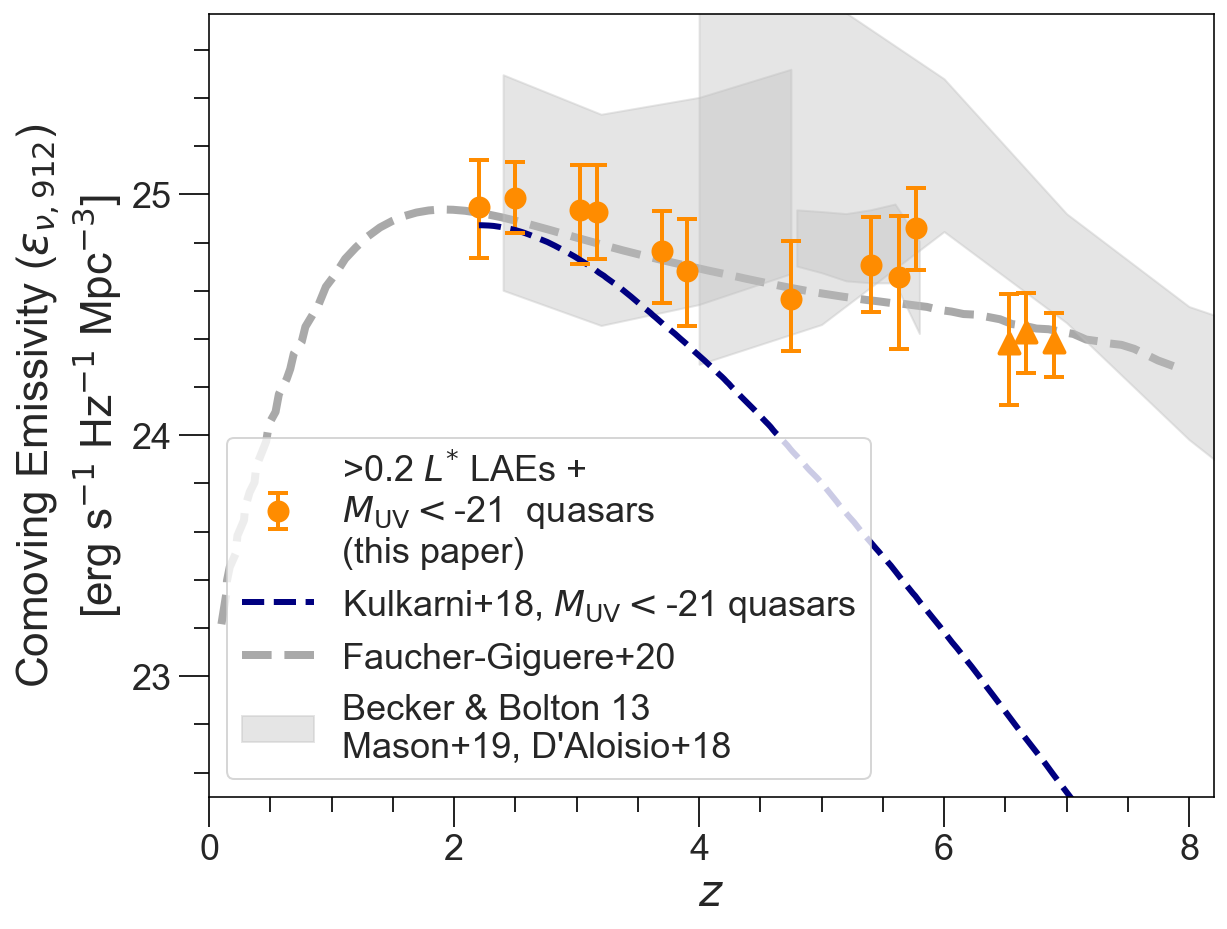